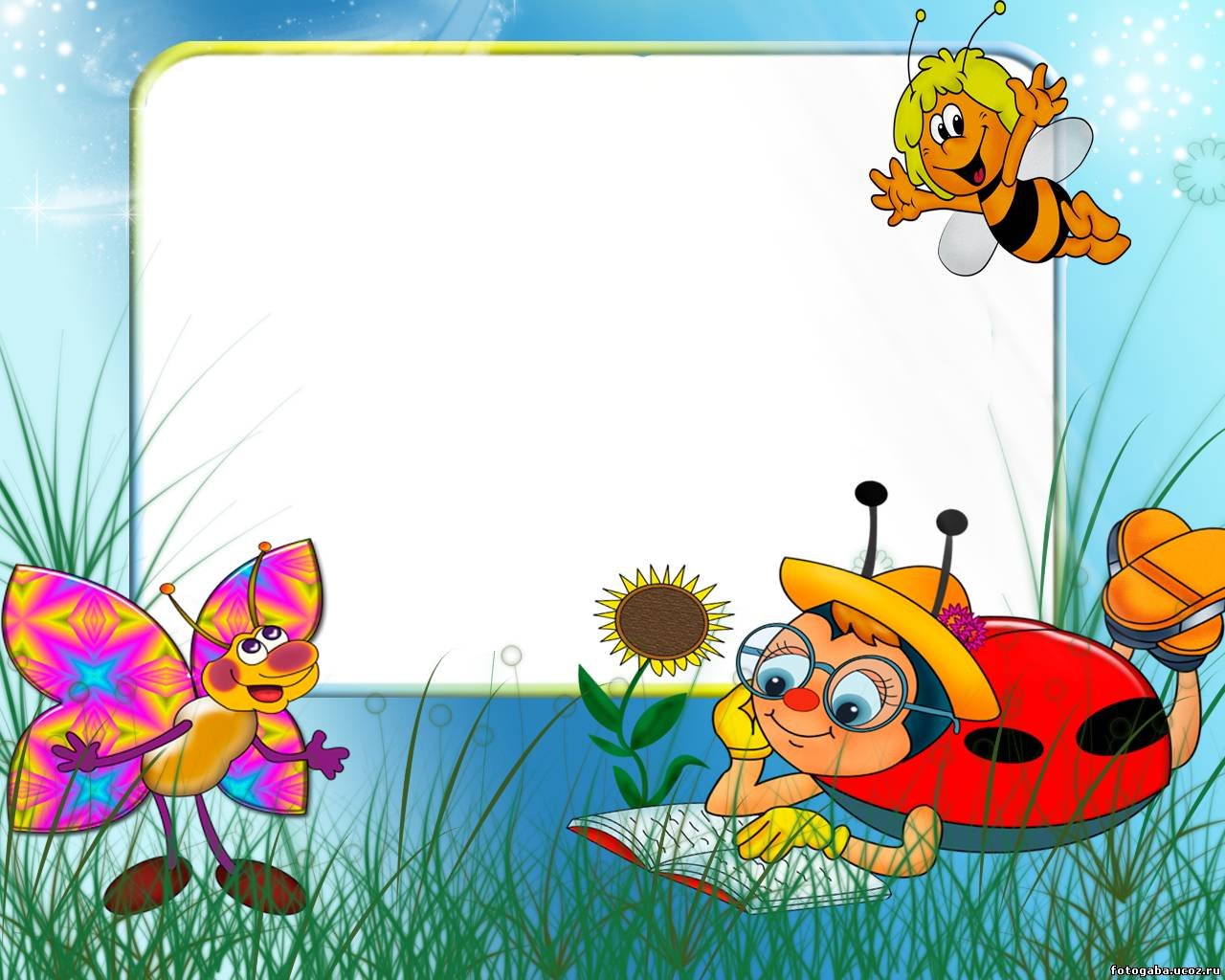 Муниципальное дошкольное образовательное учреждение 
 «Детский сад № 60 комбинированного вида»
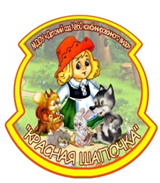 Познавательно-творческий проект
                                                   Тема:
               «Насекомые- маленькие обитатели нашей природы»

            
                                     Авторы  проекта: Жасинене Н.А.
Ухта 
2023
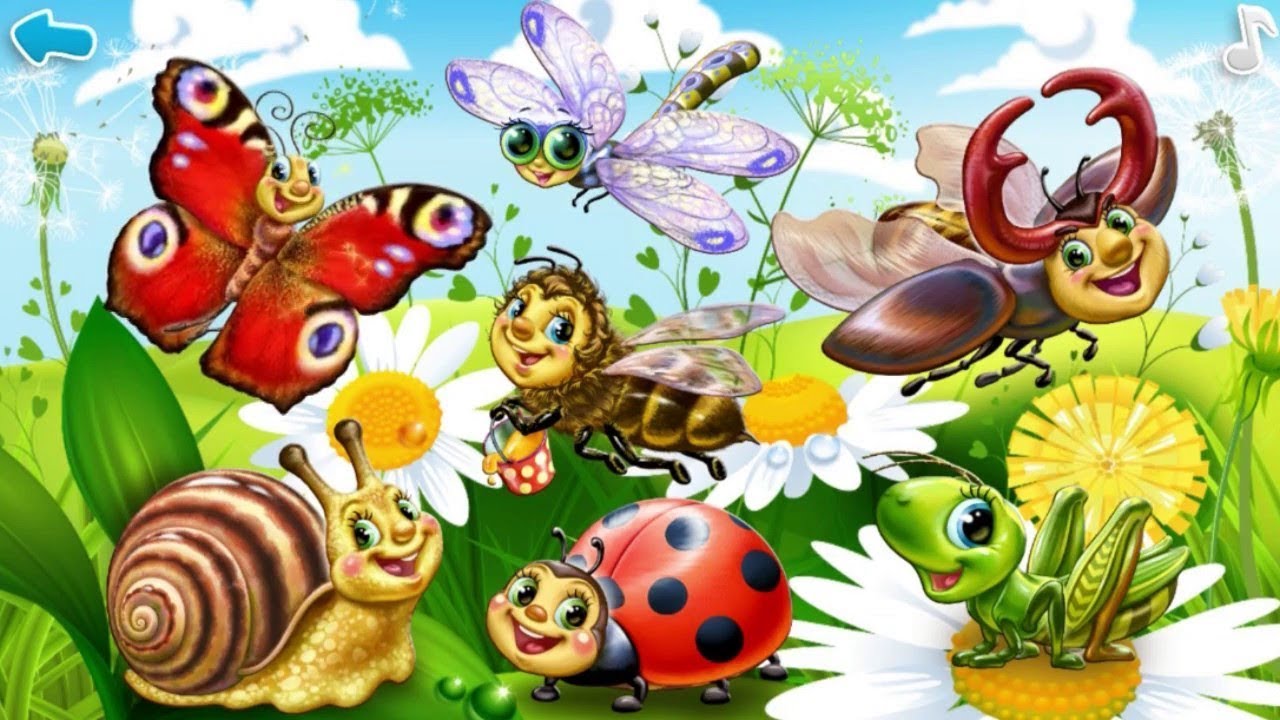 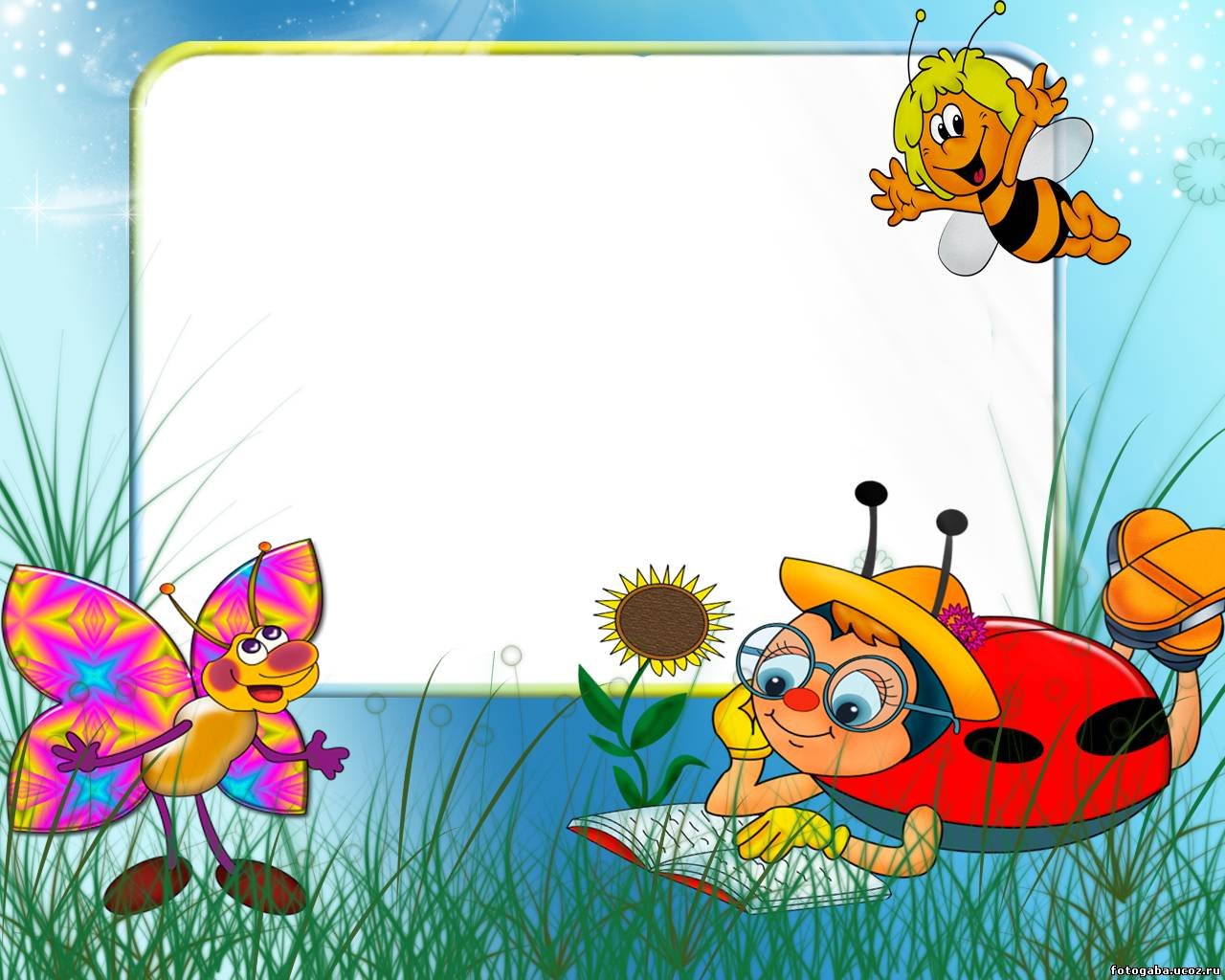 Вид, тип проекта: 
краткосрочный 
(с 06. 06. 2023 по 16.06.2023) поисково-познавательный
Участники проекта : воспитанники старшей группы, родители ( законные представители) воспитанников, воспитатели группы.
Актуальность:
Большинство современных детей редко общаются с природой. Поэтому наш проект направлен на то, чтобы  дети научились любить и беречь окружающий мир. И мы начали эту работу с самых маленьких обитателей нашей природы – насекомых. Они малозаметны из-за своих крошечных размеров и разнообразны, наши знания о них скудны, но их влияние на нашу жизнь огромно ,
при внимательном изучении оказывается бесконечно интересным и занимательным.
       Проект ориентирован на изучение вопросов, связанных с разнообразием видов насекомых и их важнейшей роли в экологической цепи. Знание жизни насекомых, их привычек и повадок очень полезно. Эти маленькие существа вызывают интерес у детей. Данный проект поможет дошкольникам познать 
красочный мир насекомых и ответить на вопрос : Что 
произойдет в природе, если насекомые исчезнут? Насколько
          велика роль насекомых в природе?
Гипотеза: Если ребёнка научить понимать всю важность роли насекомых в экологической цепи, то он будет ценить и беречь всё то, что его окружает.
Проблема проекта:
Вопрос:
1.Нужны ли насекомые нам в  природе?
2.Почему дети уничтожают насекомых?
3.Знают ли дети, какие насекомые живут рядом с нами?
4.Знают ли дети, как насекомые зимуют?
5.Приносят ли они пользу или вред?
6.Где можно взять информацию по теме?
Предполагаемый результат: У детей сформируется устойчивый интерес к наблюдениям в природе. Они поймут и осознают значение насекомых в природе. У детей появится стремление проявлять заботу о сохранении природы, желание помочь маленьким обитателя.
Чтение художественной литературы
Наблюдения
Методы и формы работы
Игры (дидактические, настольные, подвижные)
Рассматривание иллюстраций
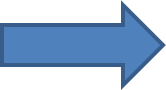 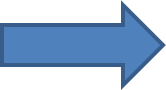 Заучивание стихотворе-
ний
Пальчико-
вая гимнастика
Беседы
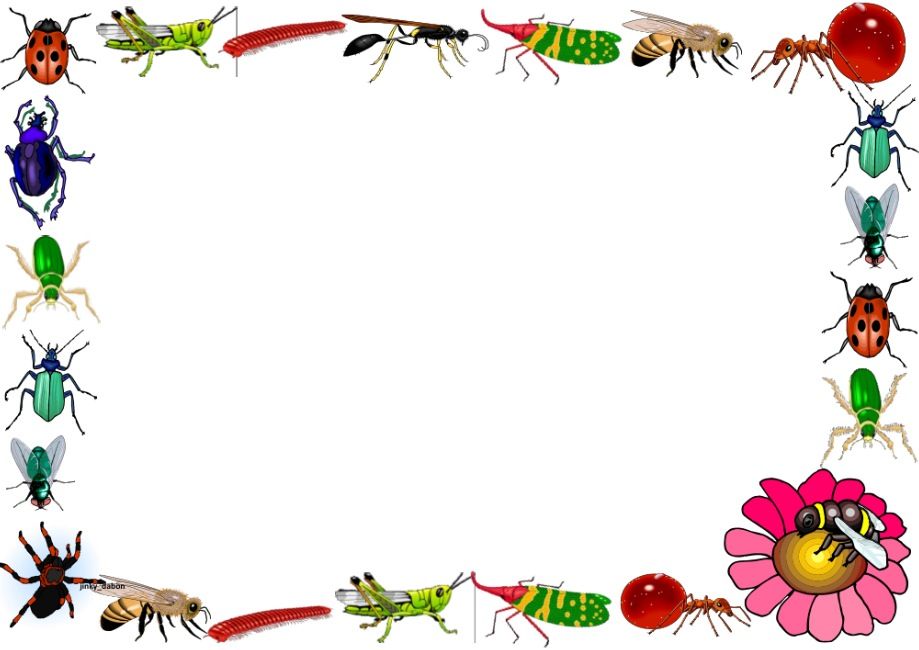 Продукт проектной деятельности: Совместное творчество, игры, консультации для родителей.
Итоговое мероприятие:
развлечение «Проказы старухи Шапокляк». 
 
Этапы работы 
1. Этап: Организационный
Определение темы проекта.
Подборка конспектов по теме проекта.
Создание развивающей среды:
 наглядно-дидактические пособия, 
демонстрационный материал.
2.Этап: Практический
1.Беседы «Насекомые – кто они такие?» ; «Пчелы - самые близкие друзья человека» ; «Эти удивительные насекомые» 
2. Чтение:  К. Чуковский «Муха – Цокотуха»; И. Соколов-Микитов «Кузнечик»; В. Бианки «Приключение муравьишки» ; А.С. Пушкин «Сказка о царе Салтане...».
3. Лепка из бросового материала: «Божья коровка».
4. Рисование: «Бабочки летают над лугом». Рисовании на асфальте. 
5. Пальчиковая игра:  «Паучок».
6. Физкультминутки: «Паучок», «Бабочка».
7. Подвижные игры: «Медведь и пчелы», «Поймай комара».
8. Дидактические игры «Четвертый лишний», «Сложи картинку», «На полянке».
9. Загадки о насекомых.
10. Составление описательных рассказов по картинкам.
11 Консультации для родителей: «Расскажите детям о насекомых», 
«Укусы насекомых».
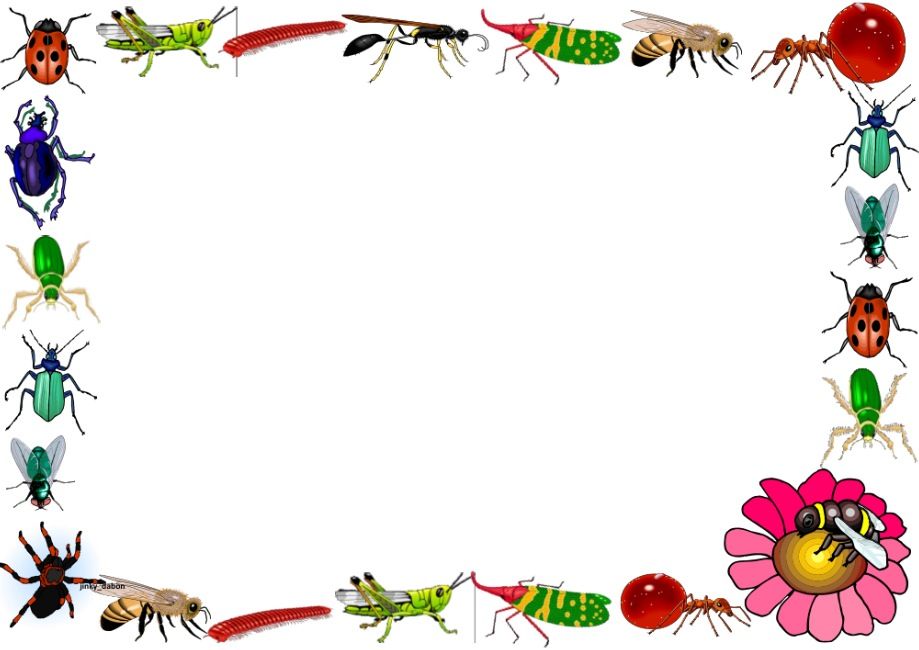 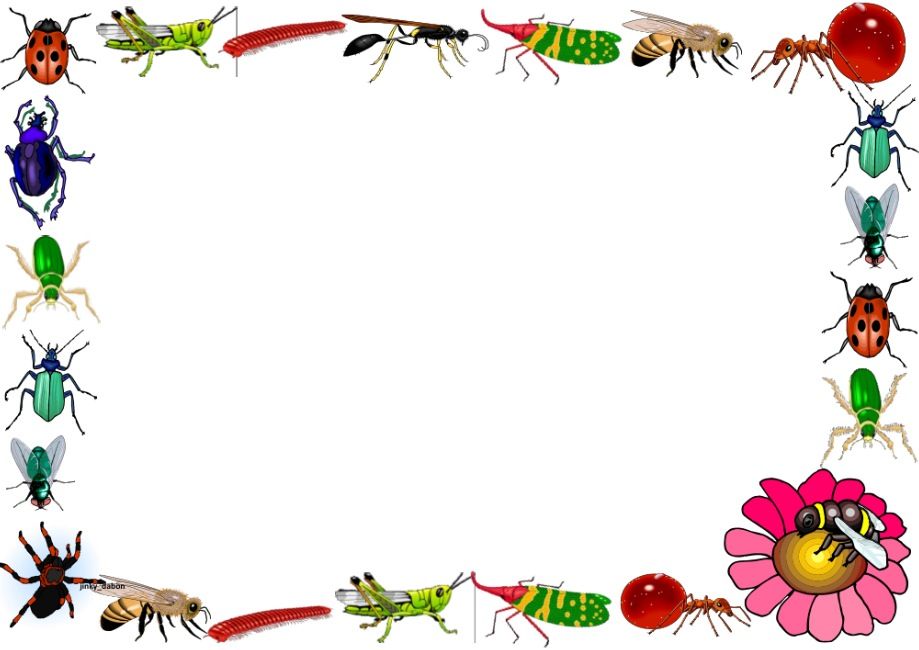 3. Этап: Заключительный
В результате нашей работы, дети узнали:
Насекомые опыляют растения, они служат пищей для птиц и животных. Дети  могут ответить на вопрос, почему необходимо бережно относиться к насекомым.
 
Вывод : Воспитанники старшего дошкольного возраста знают, что если исчезнут насекомые с нашей планеты, то исчезнут растения, животные, птицы. Они не могут существовать друг без друга. Насекомые – это часть природы. Поэтому нельзя убивать насекомых, а только их беречь, любить и охранять. Воспитанники старшего дошкольного возраста стали  понимать всю важность роли насекомых в экологической цепи, сформировался устойчивый интерес к наблюдениям в природе.
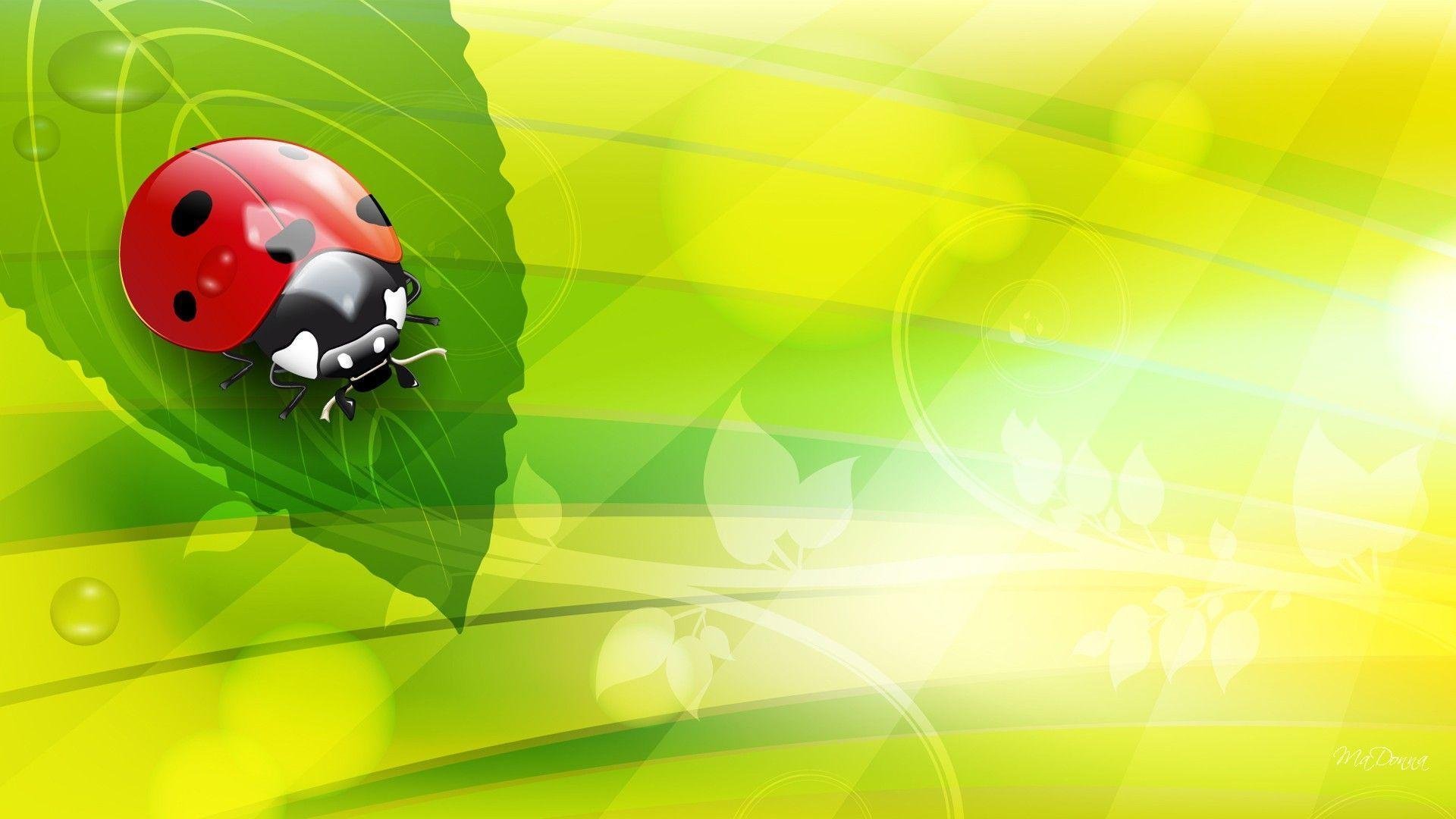 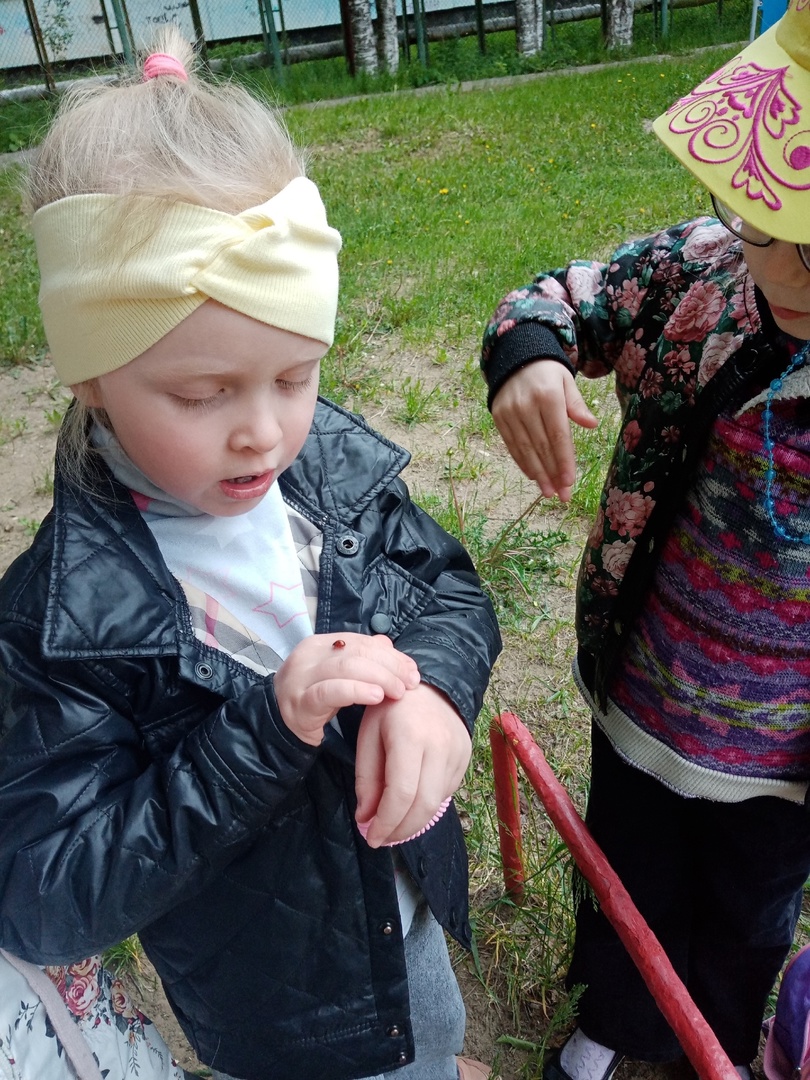 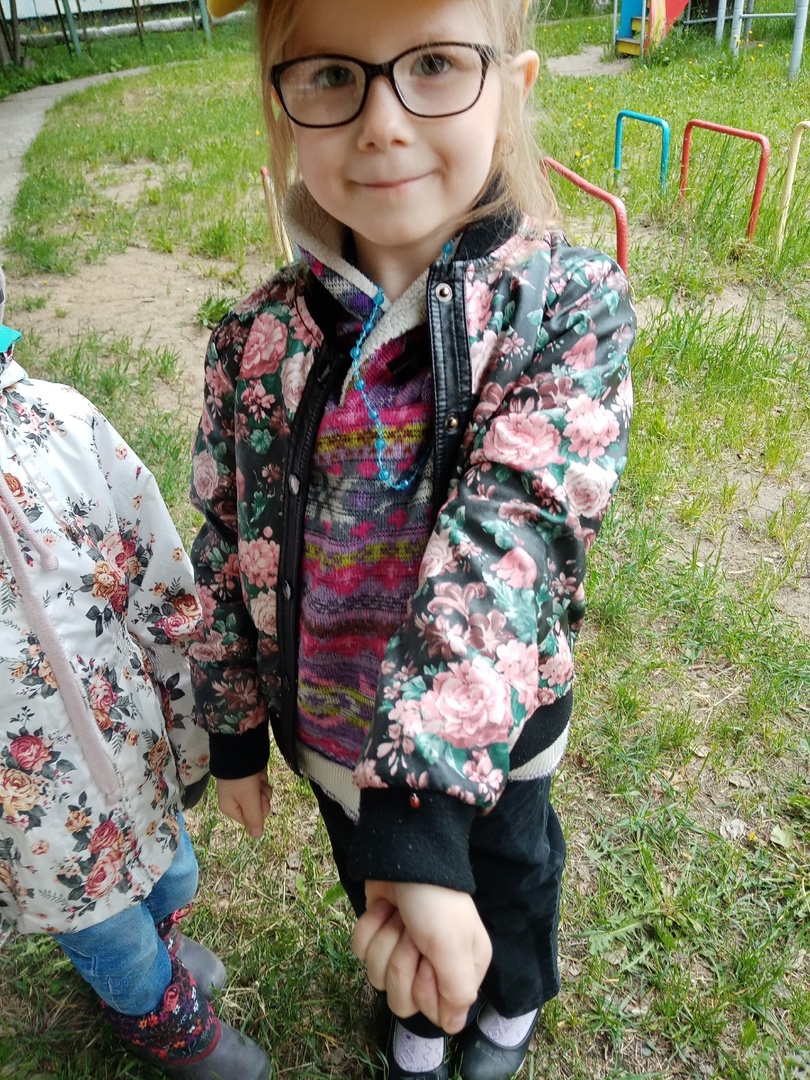 Наблюдение : 
     «Насекомые»
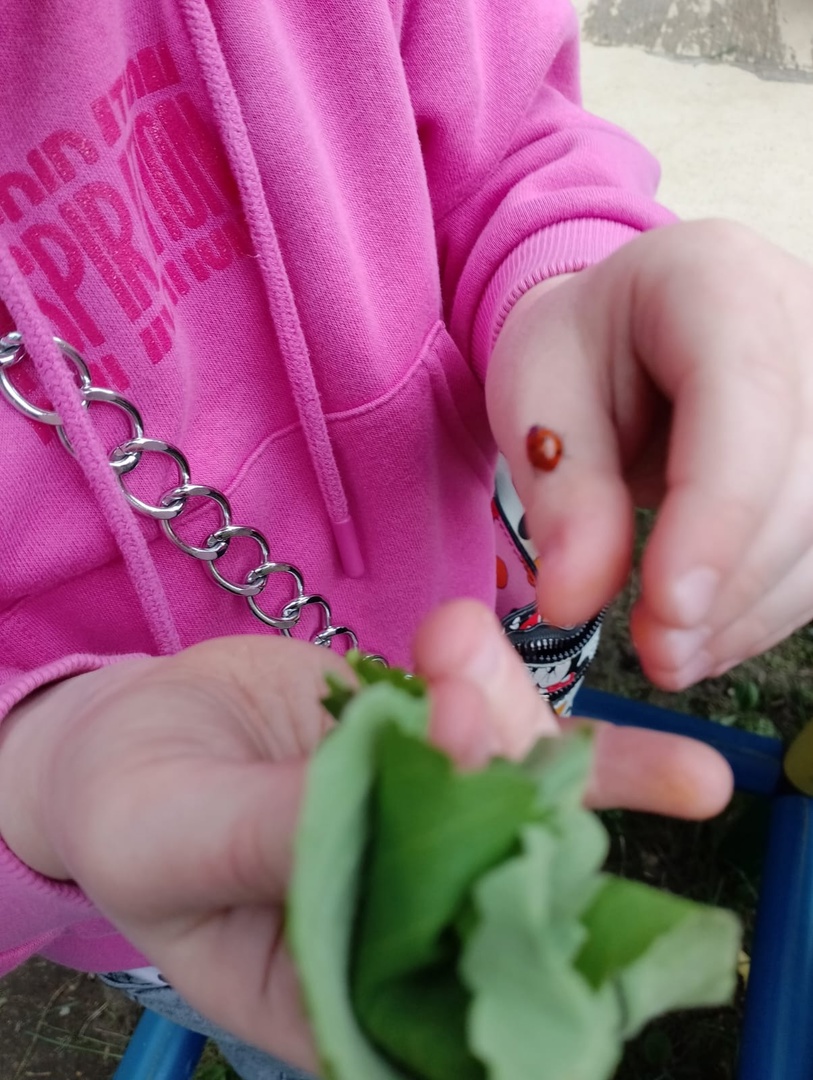 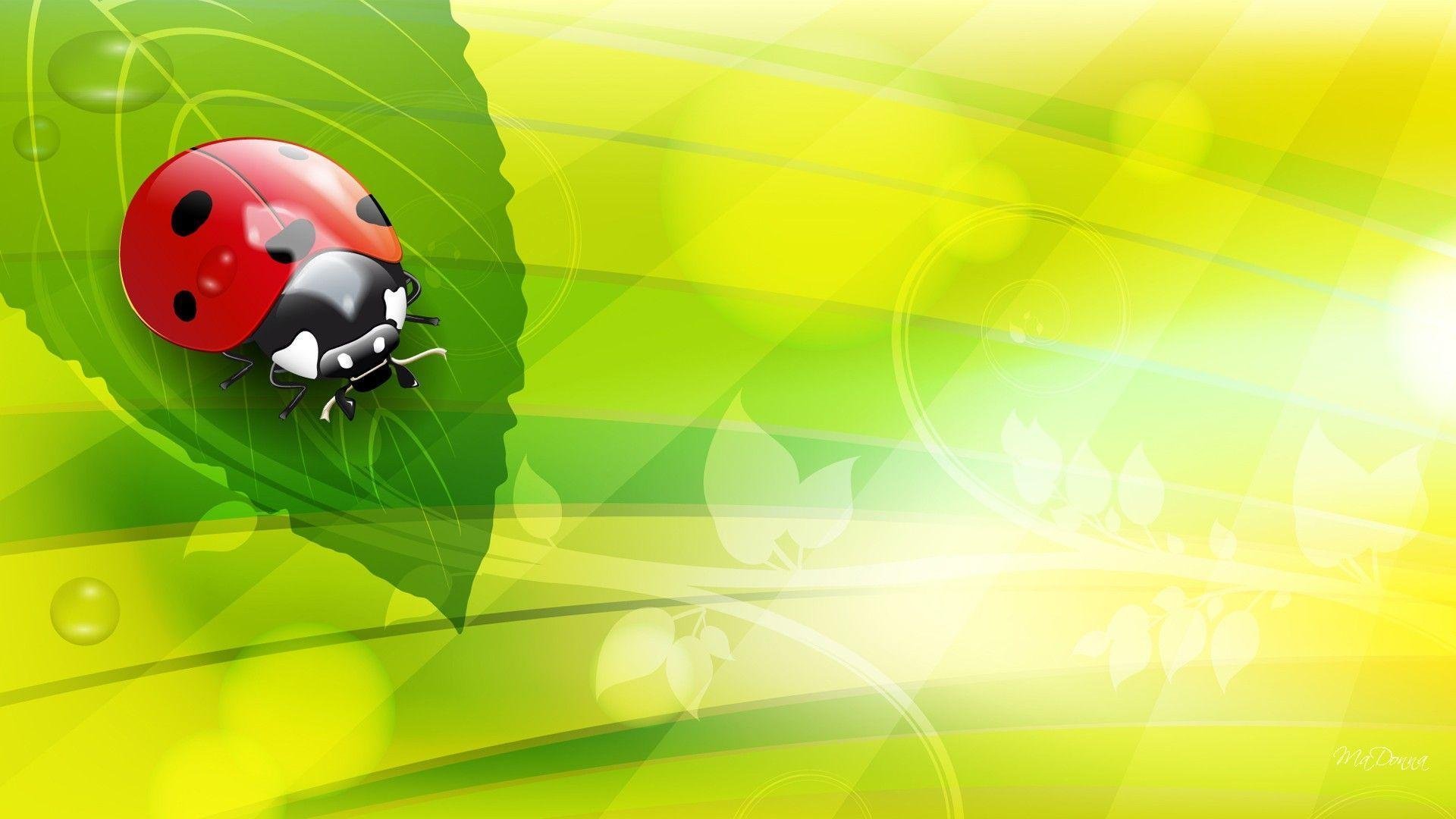 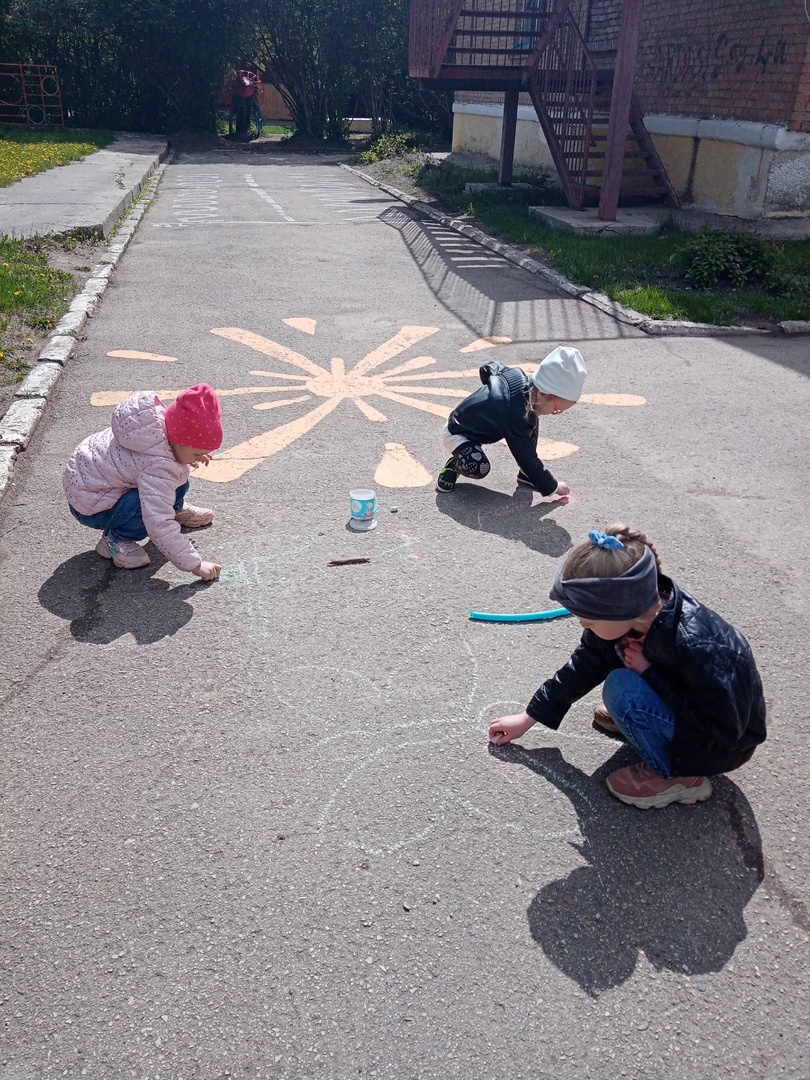 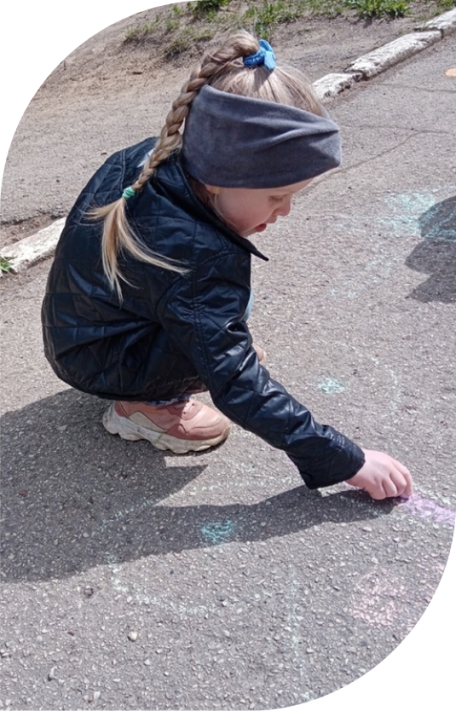 РИСОВАНИЕ  МЕЛКАМИ
                   НА АСФАЛЬТЕ
                   «НАСЕКОМЫЕ»
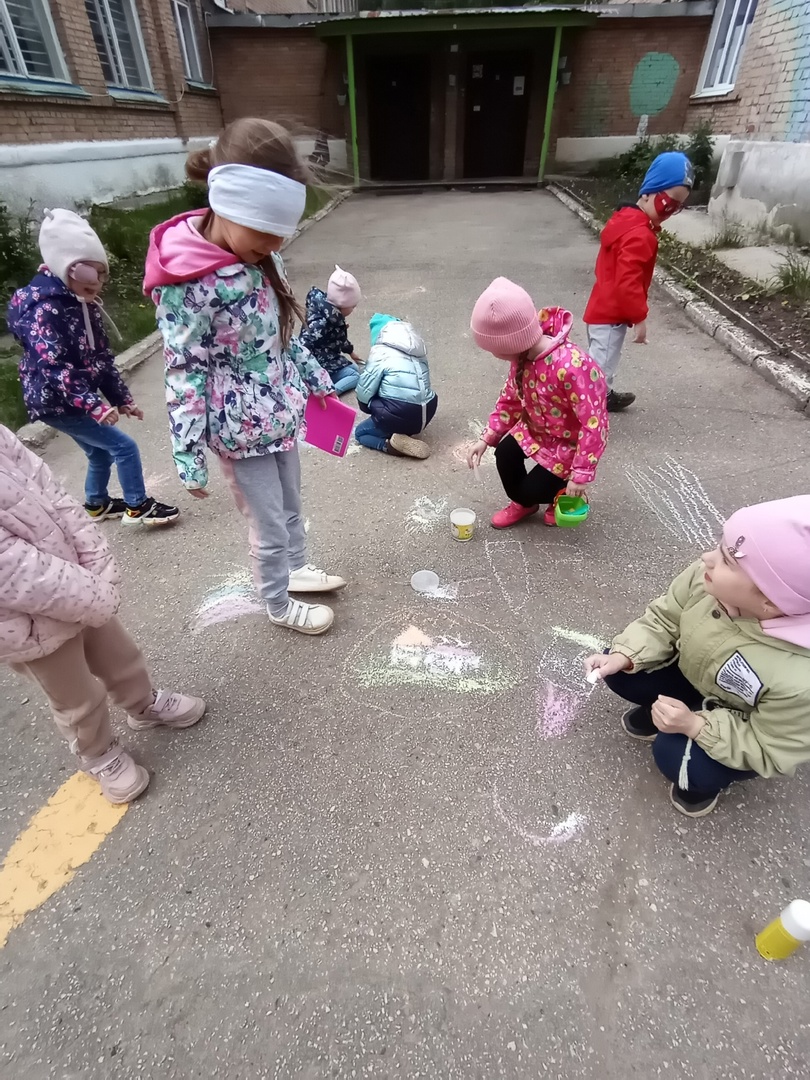 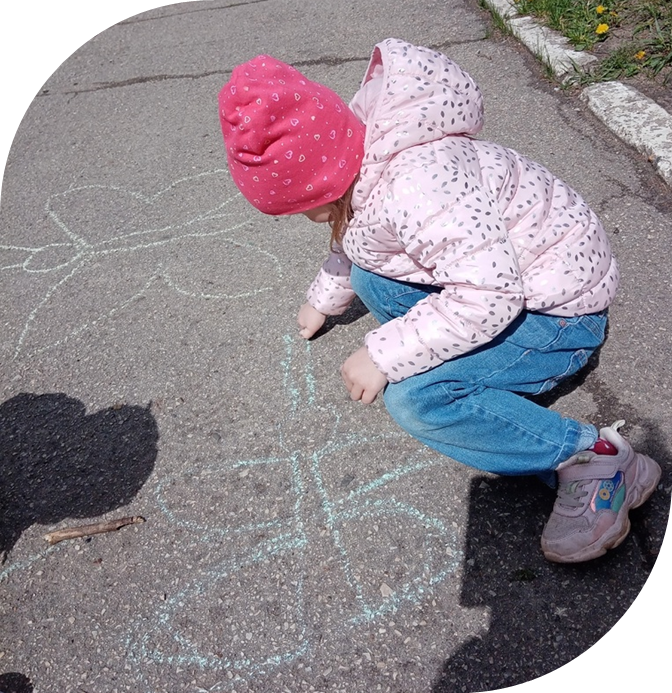 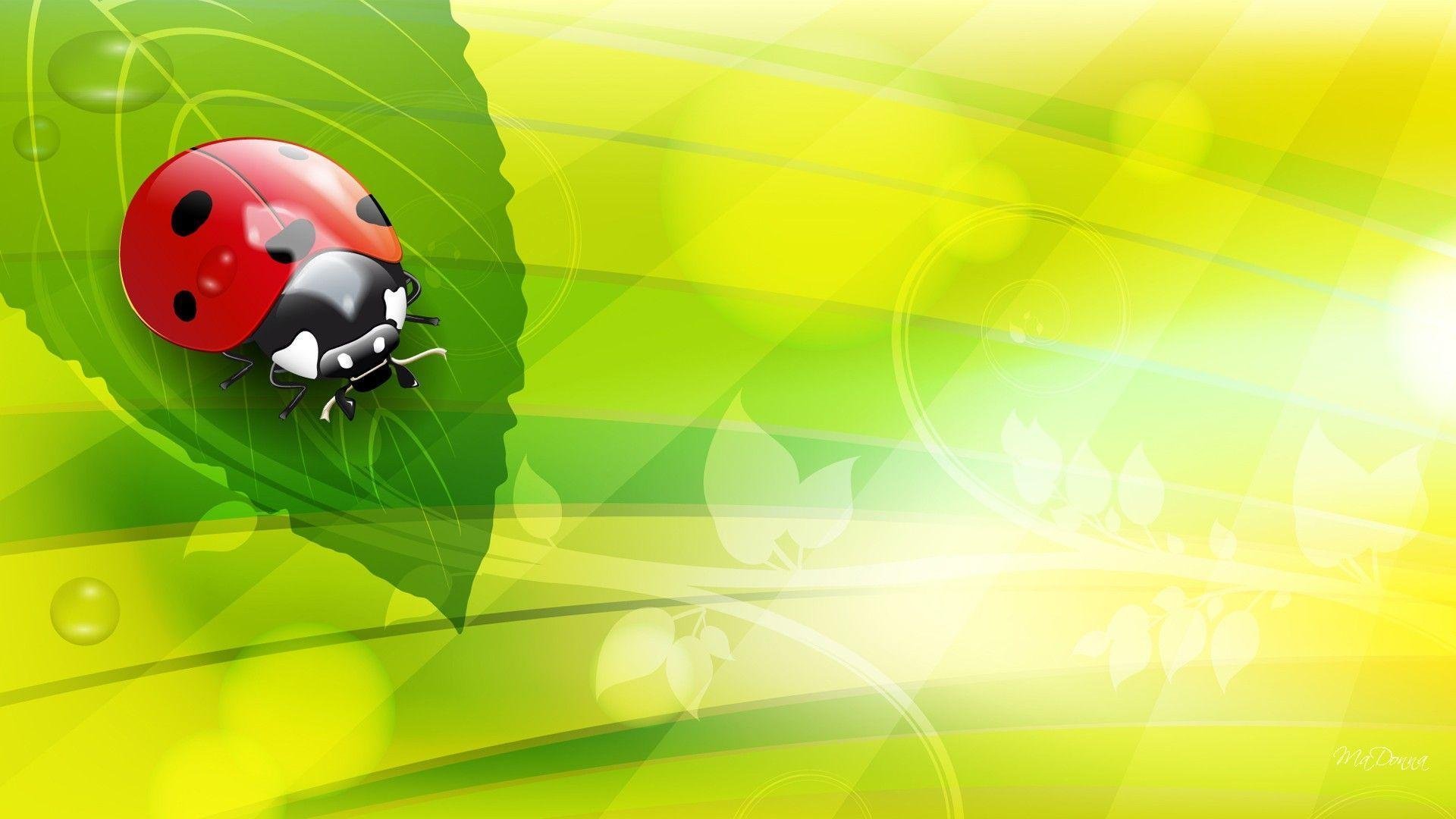 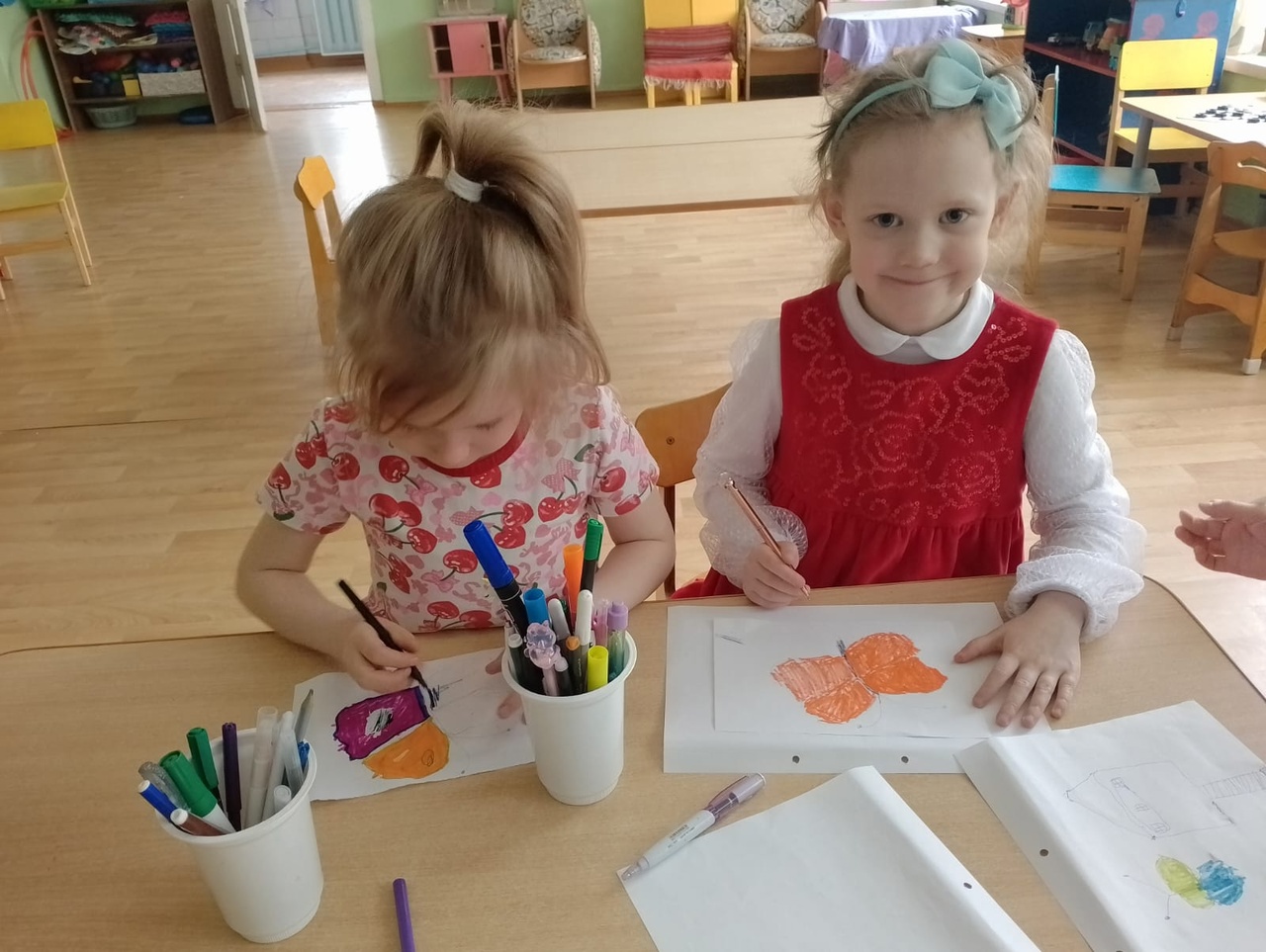 Рисование на тему :
«Бабочки летают над лугом»
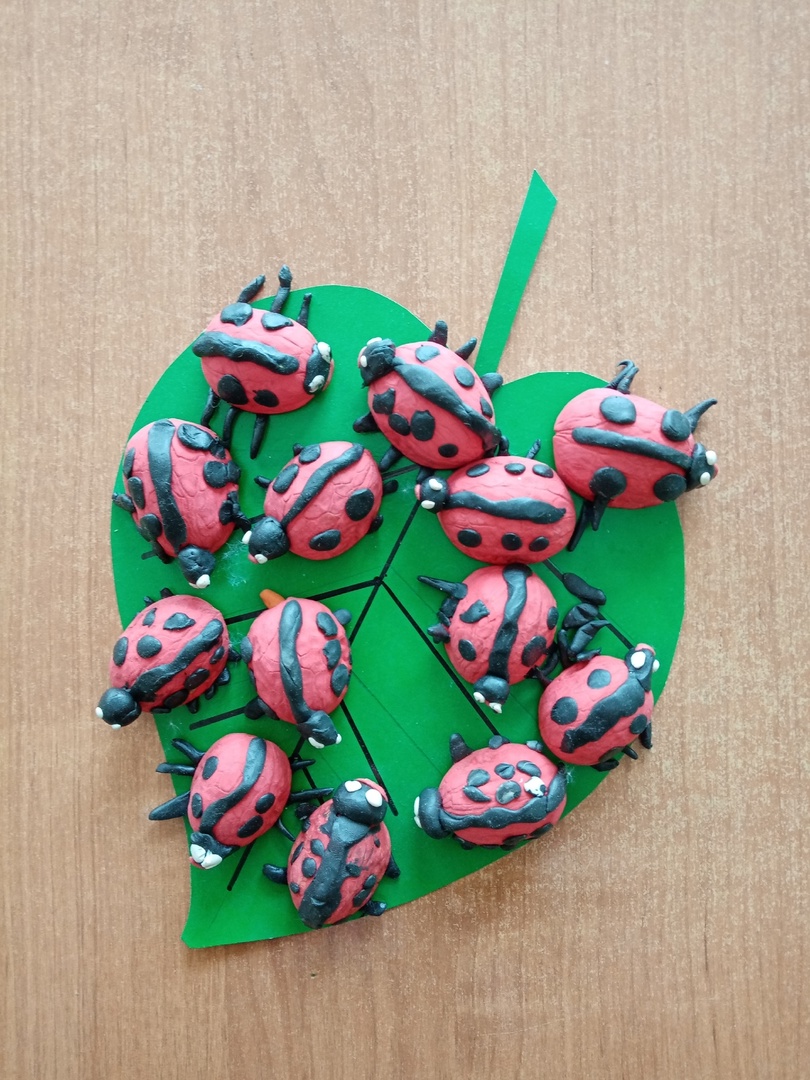 Коллективная работа , конструирование 
из бросового материала «Божья коровка»
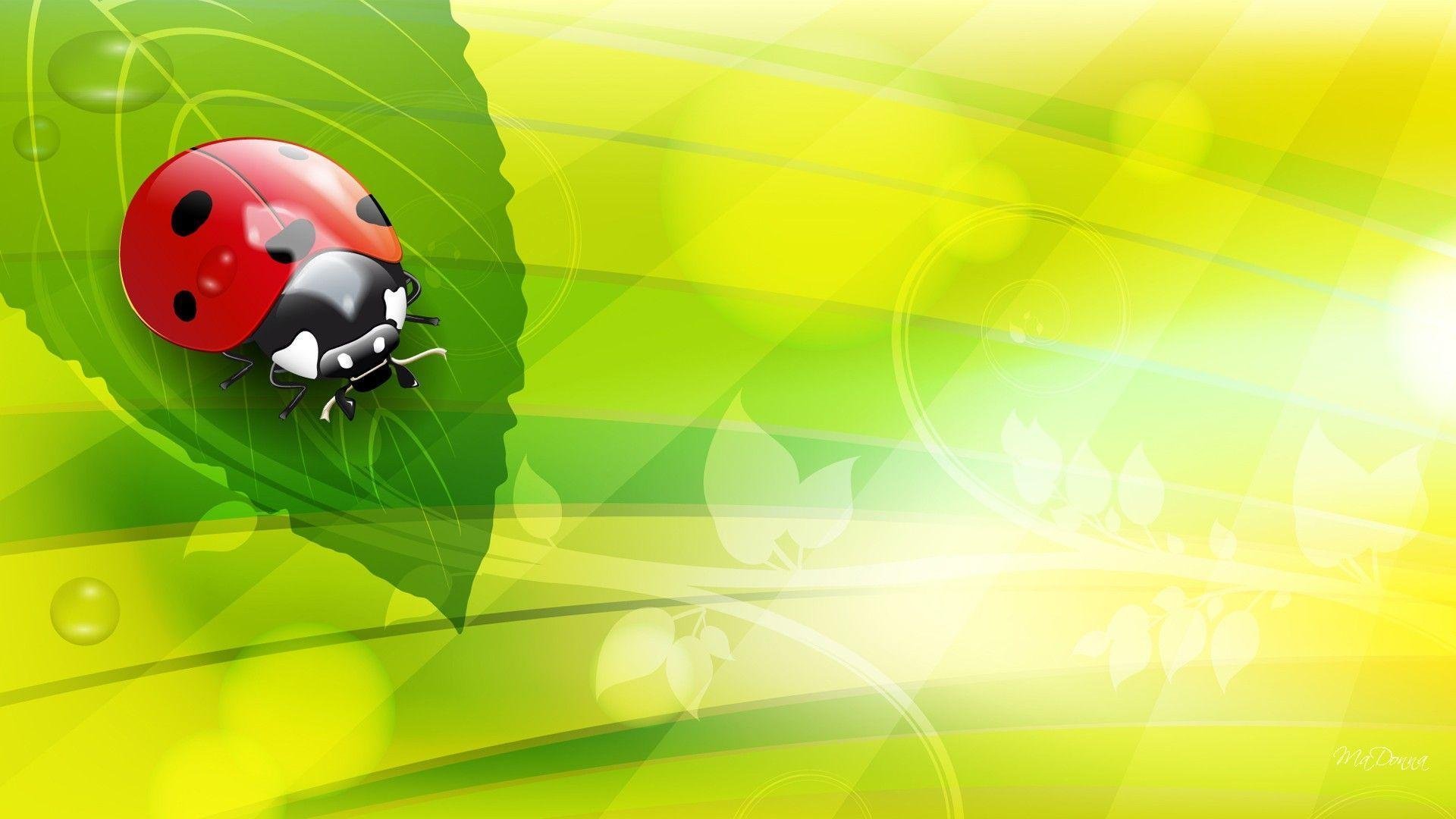 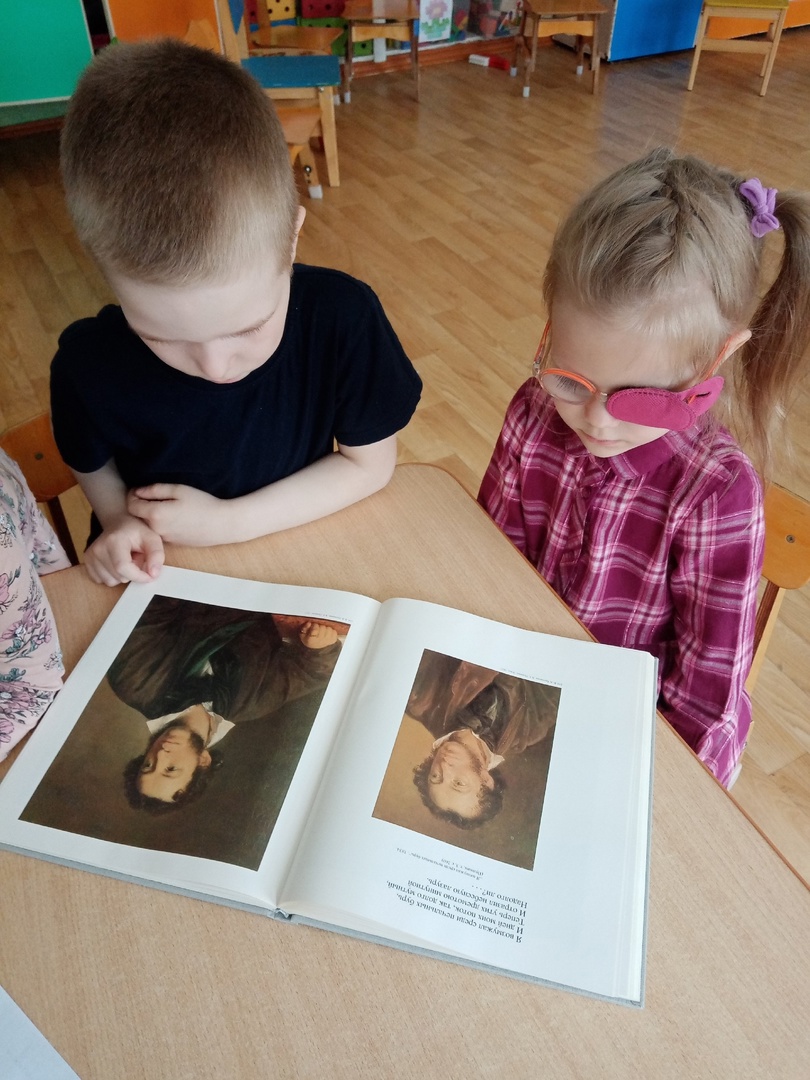 Чтение сказки К.И.Чуковского «Муха 
цокотуха»; А.С. Пушкин «Сказка о царе 
Салтане»; В. Бианки «Приключение
 муравьишки».
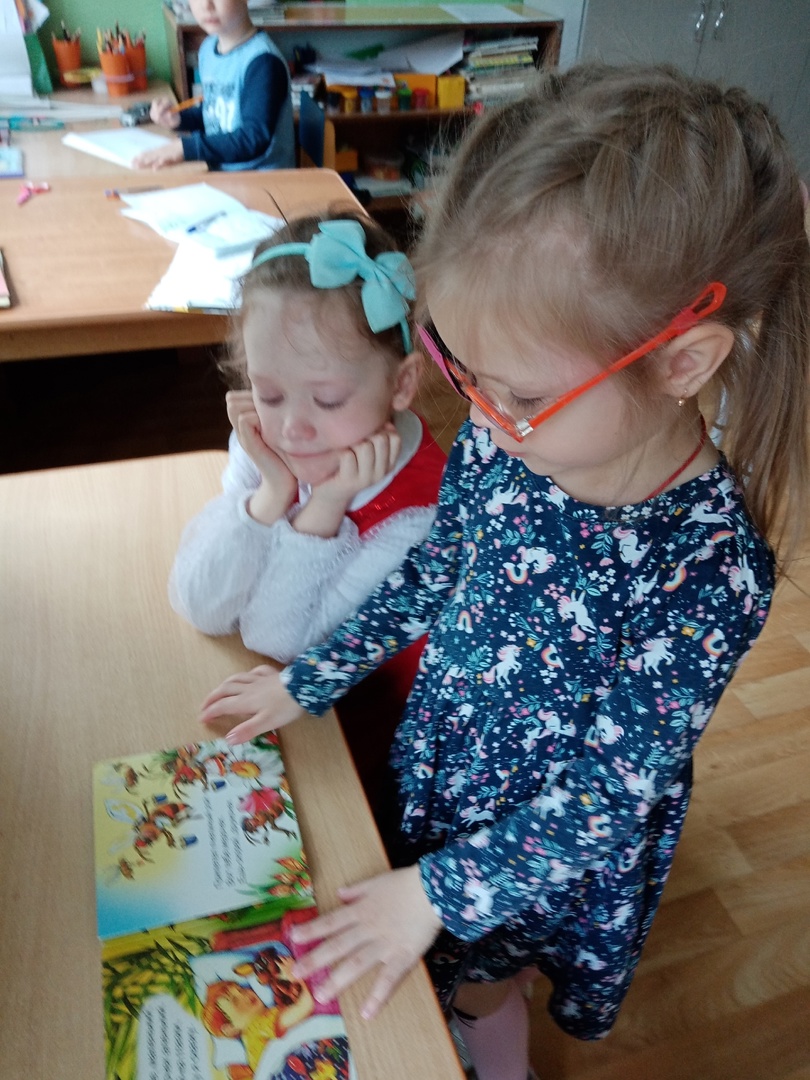 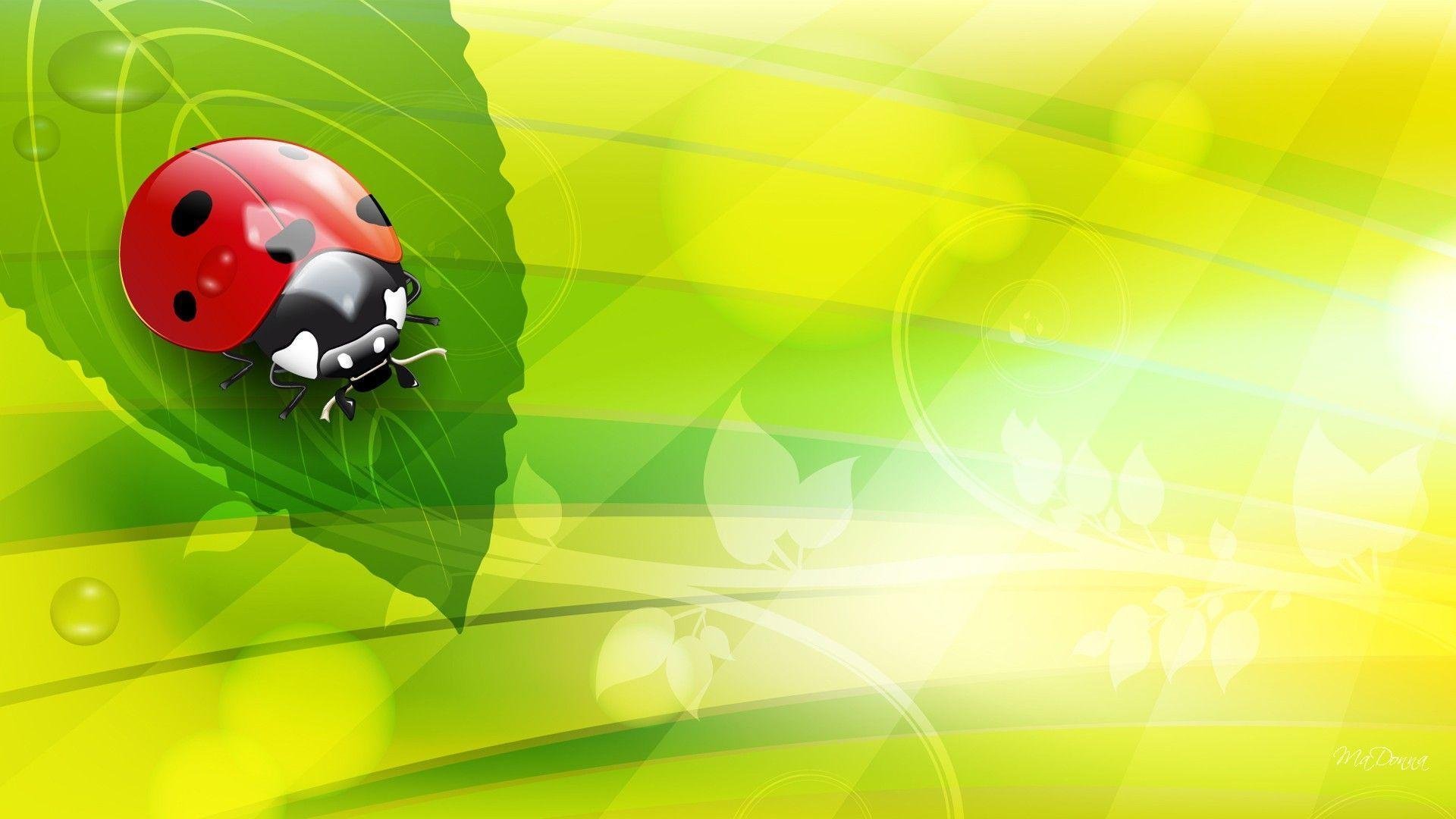 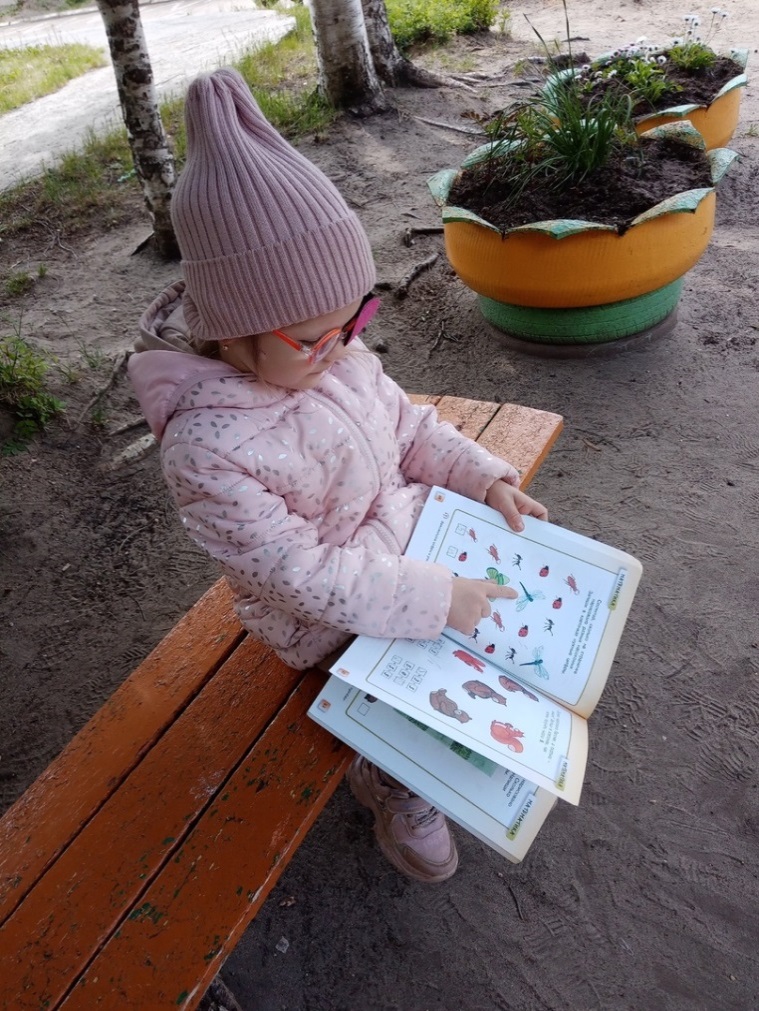 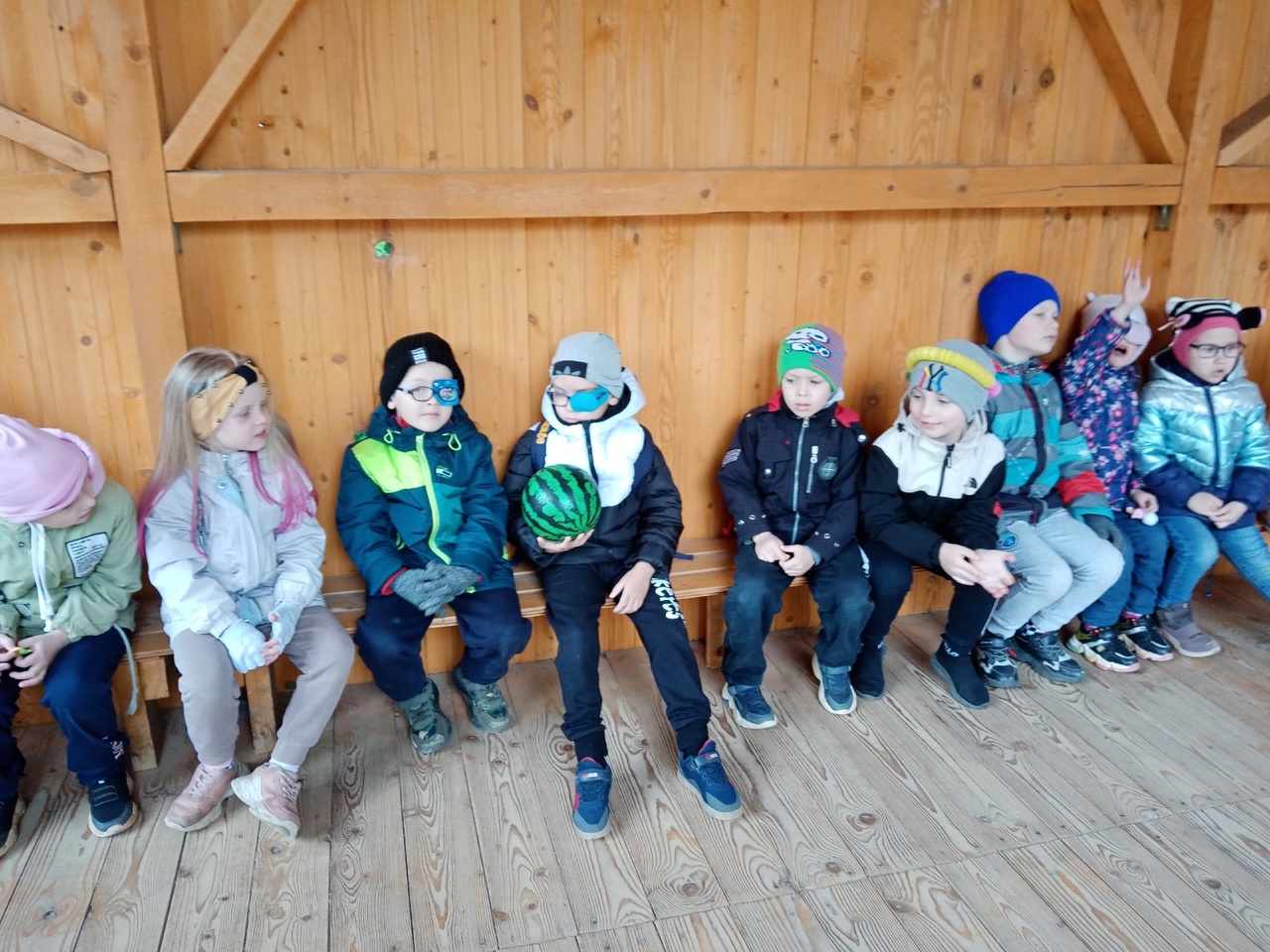 Дидактическая игра «Назови одним словом»
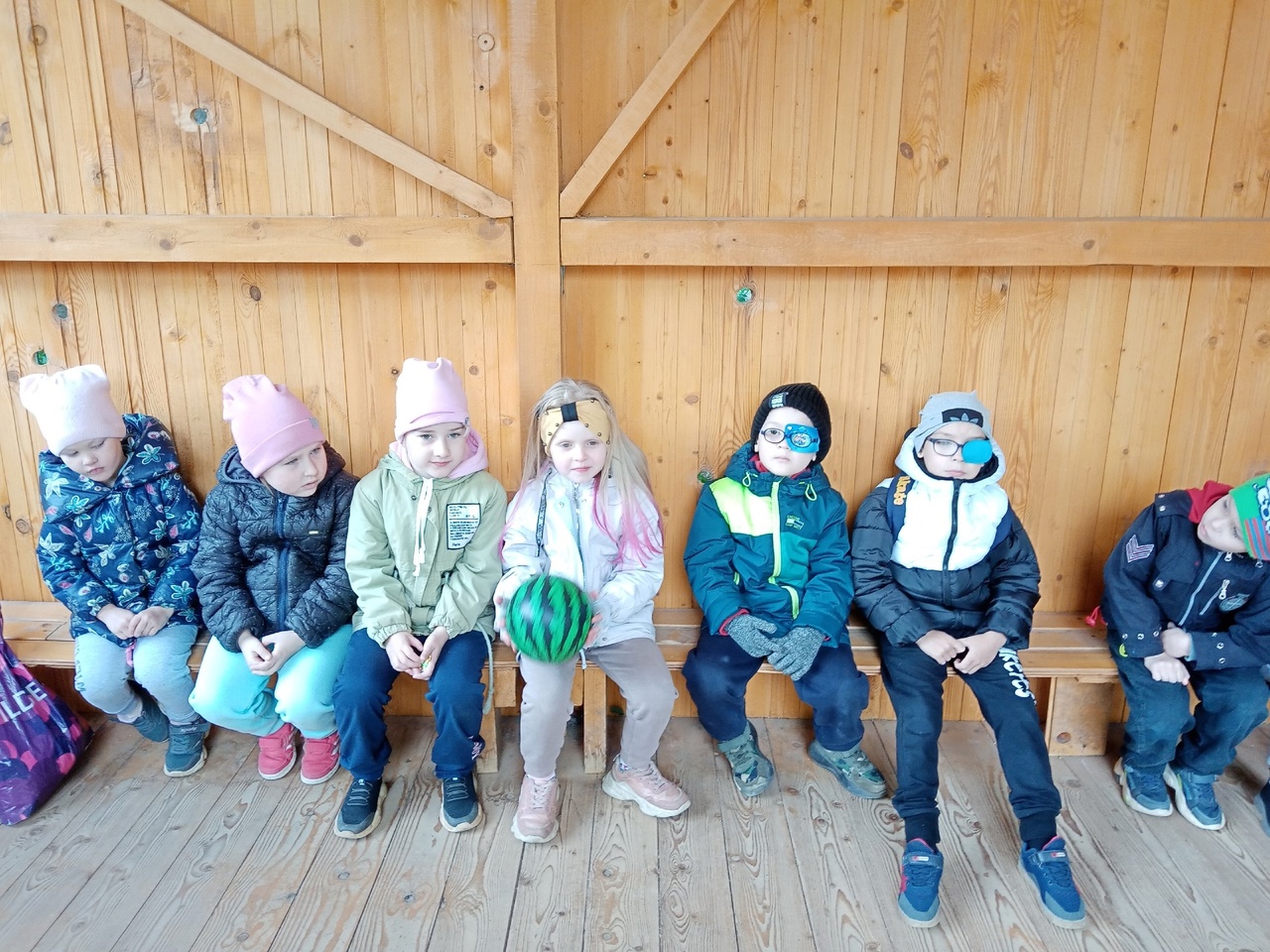 Составление 
описательных рассказов по картинкам.
Развлечение : «Проказы старухи Шапокляк»
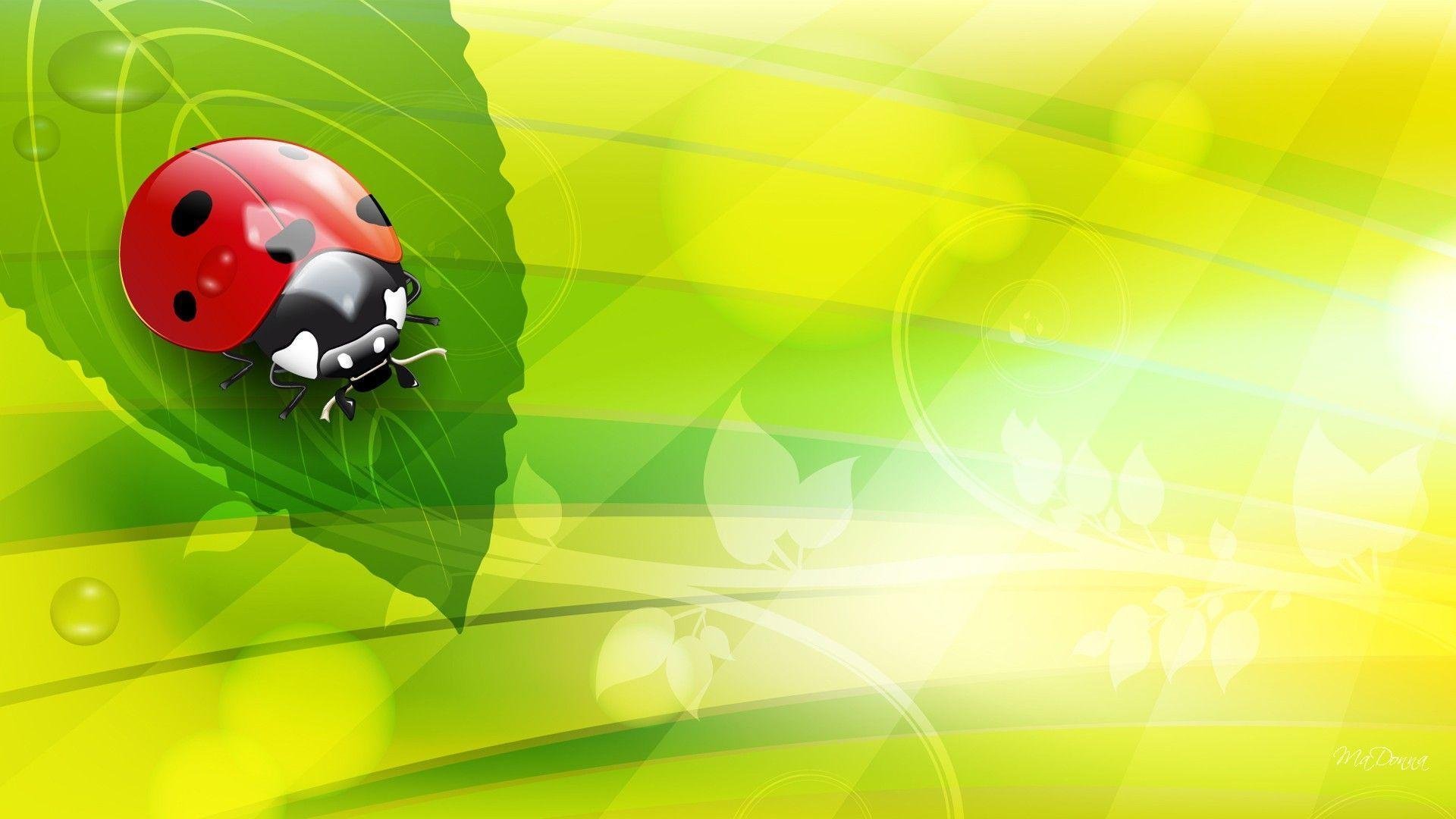 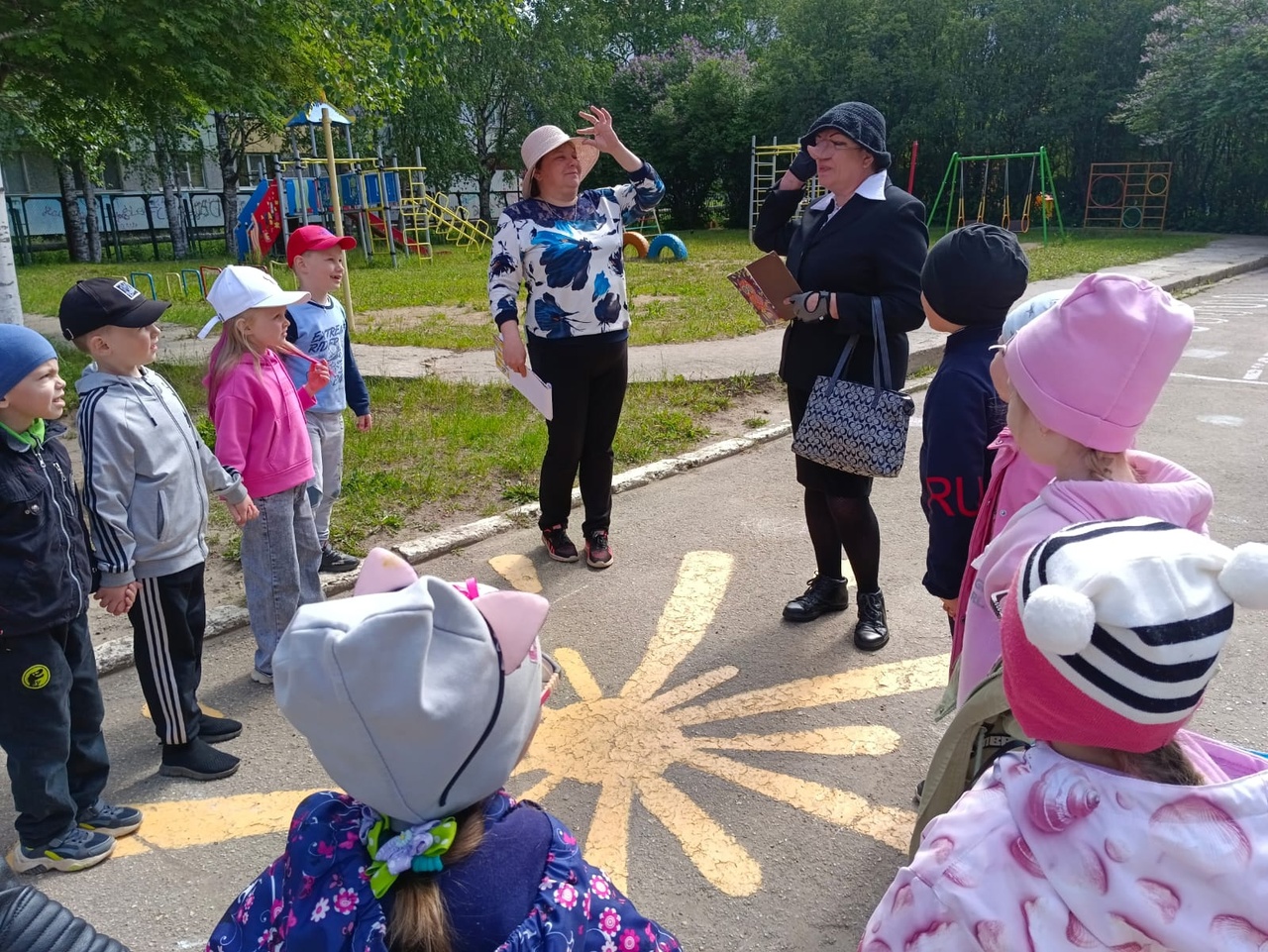 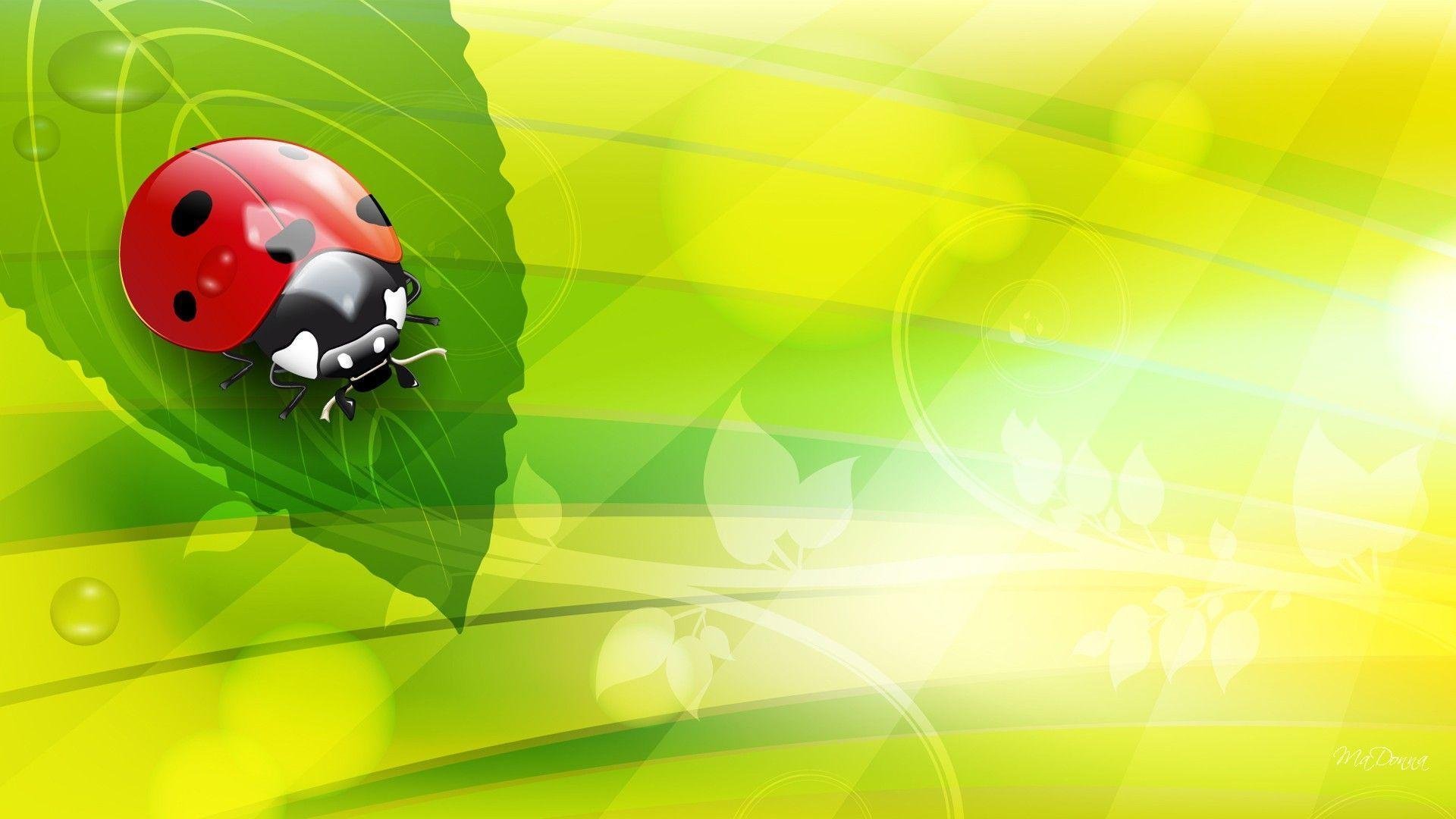 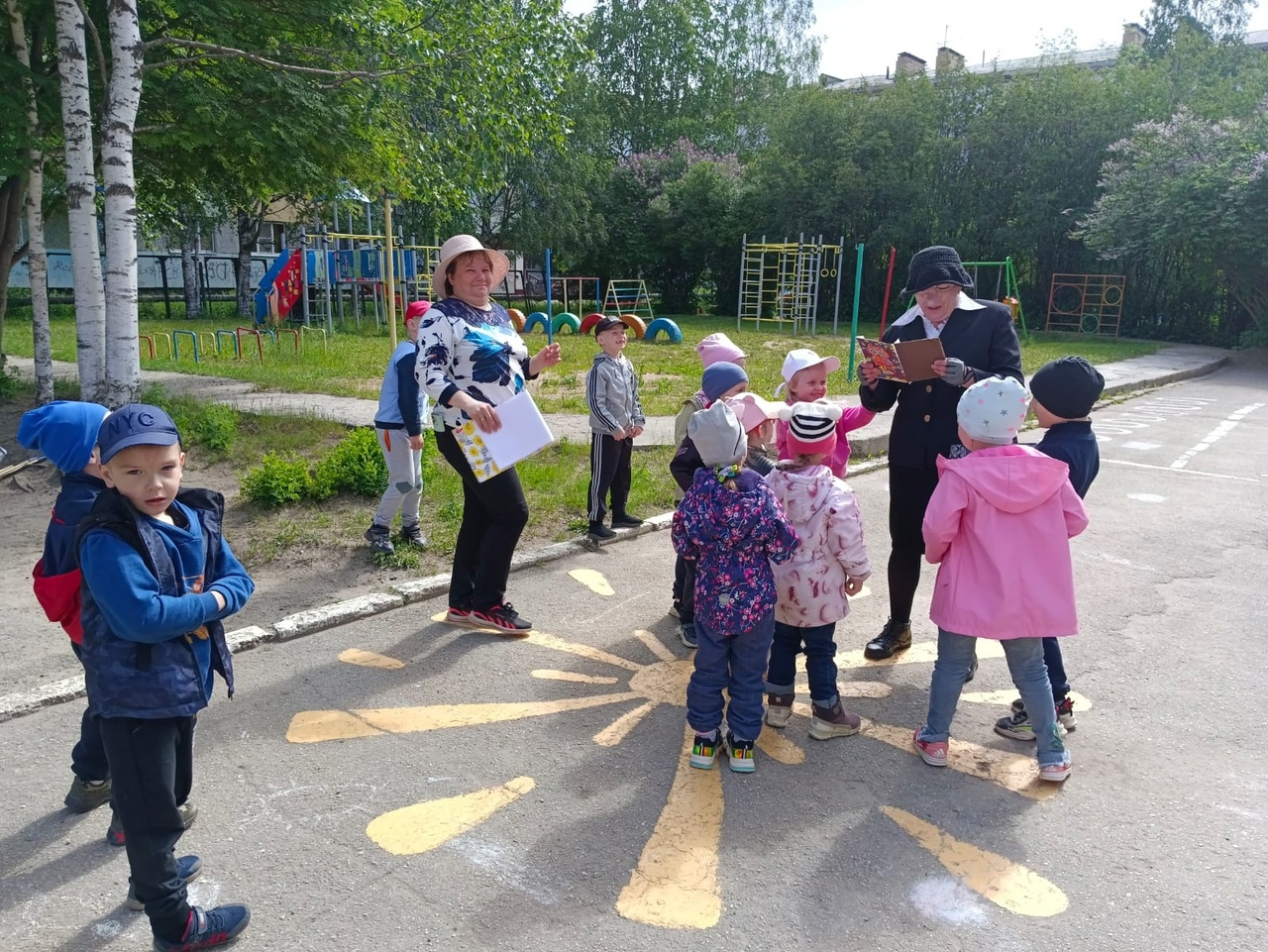 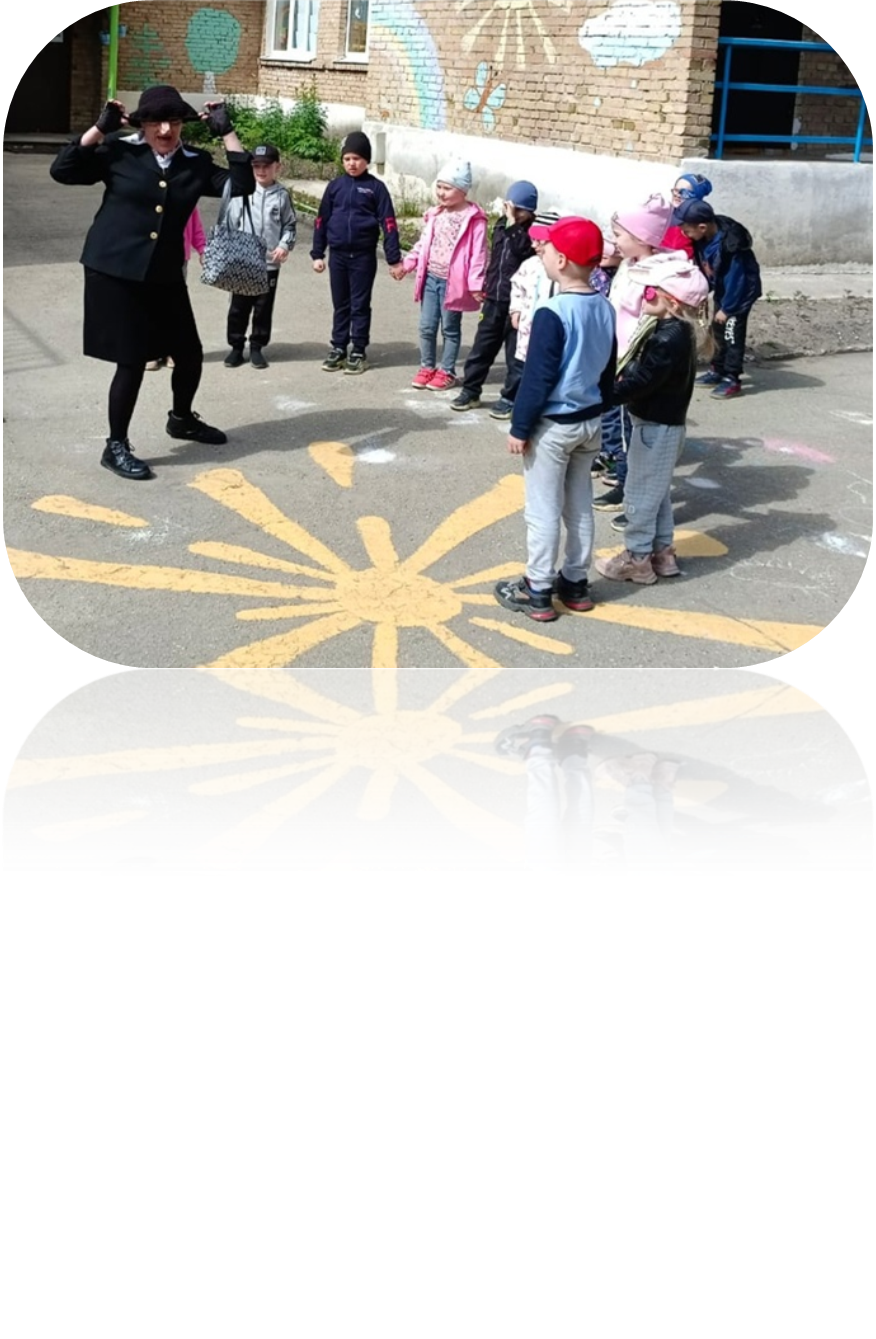 Старуха Шапокляк читает 
загадки о насекомых.
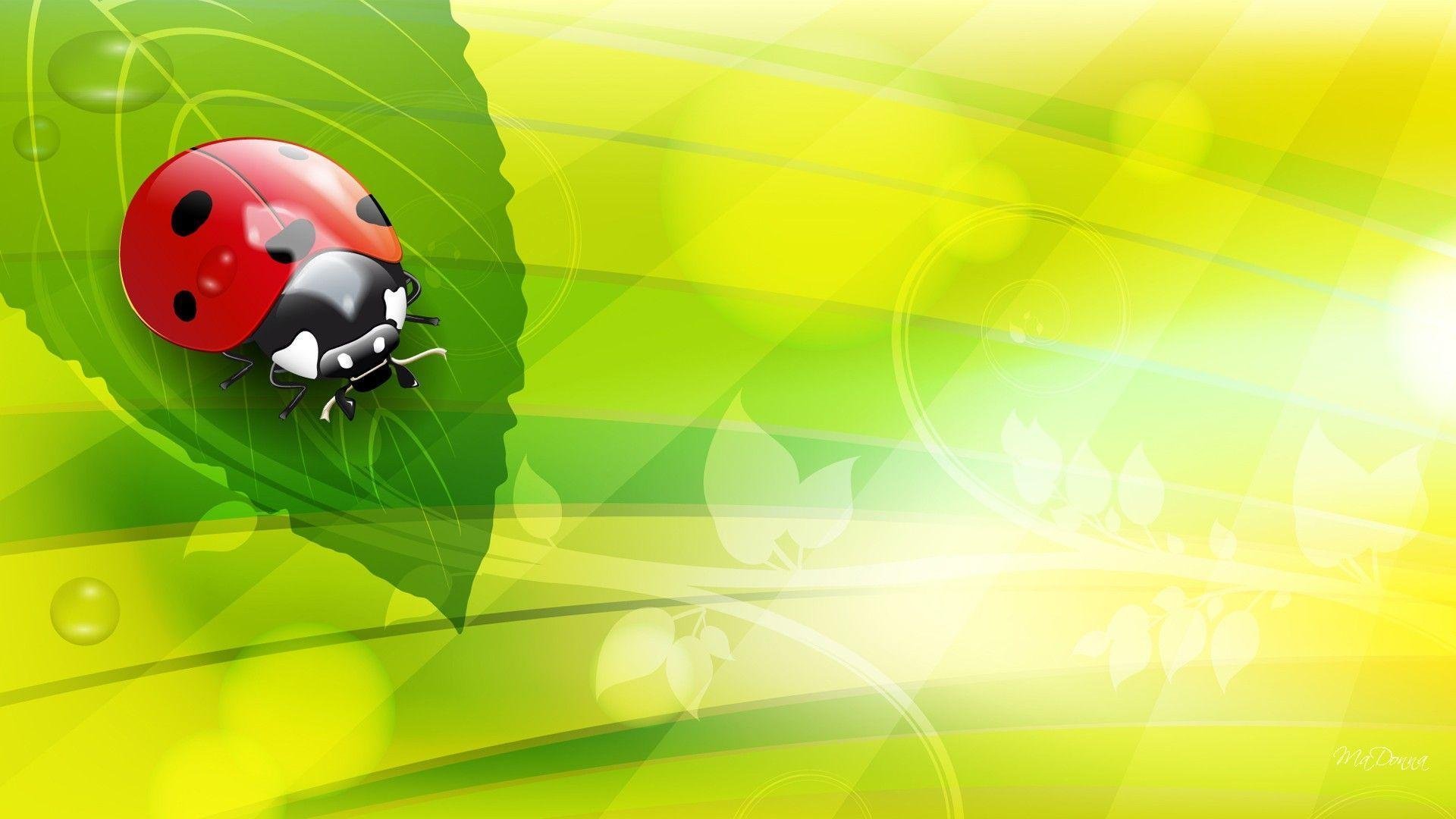 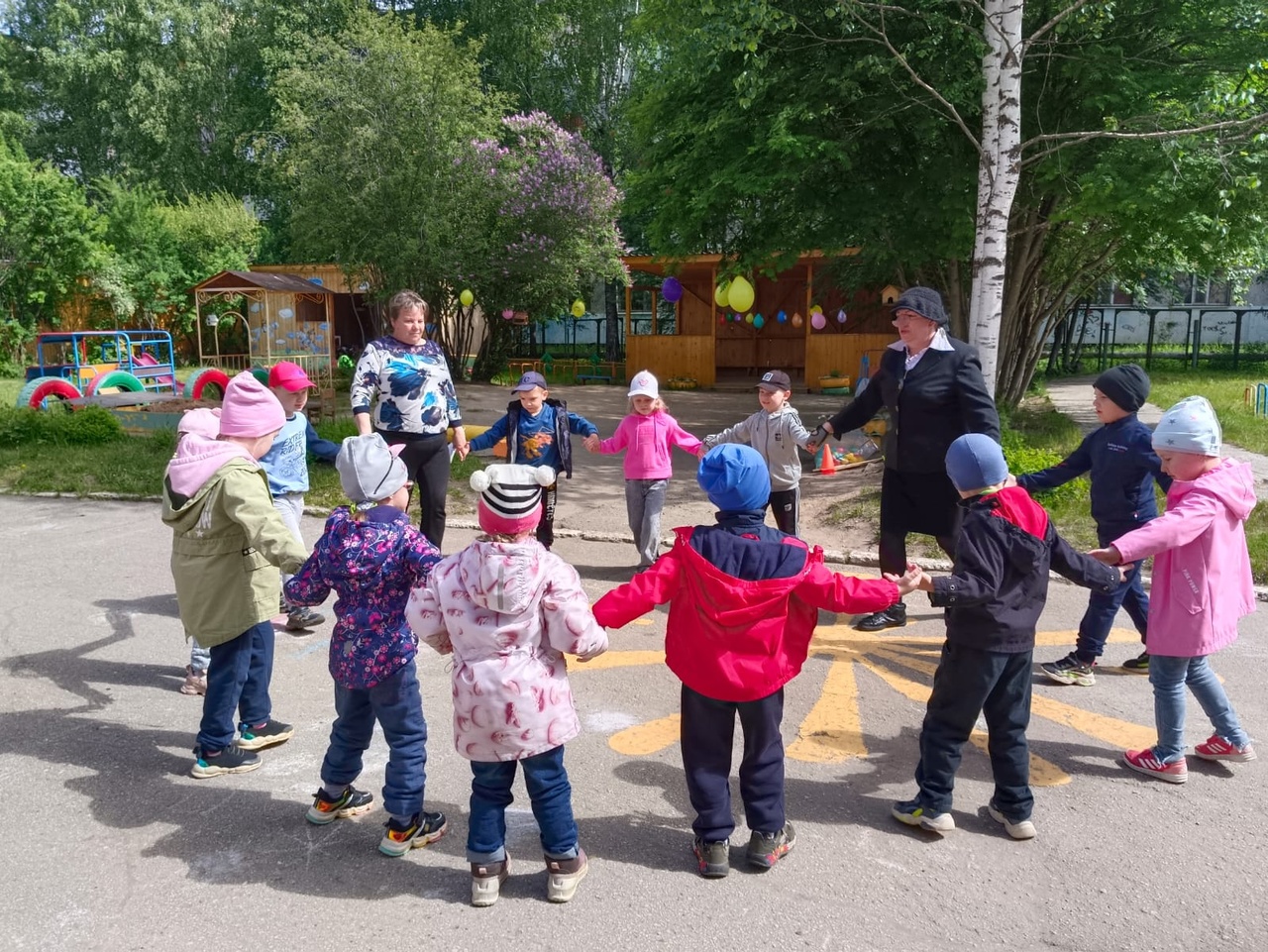 Танец : «Поймай 
комара»
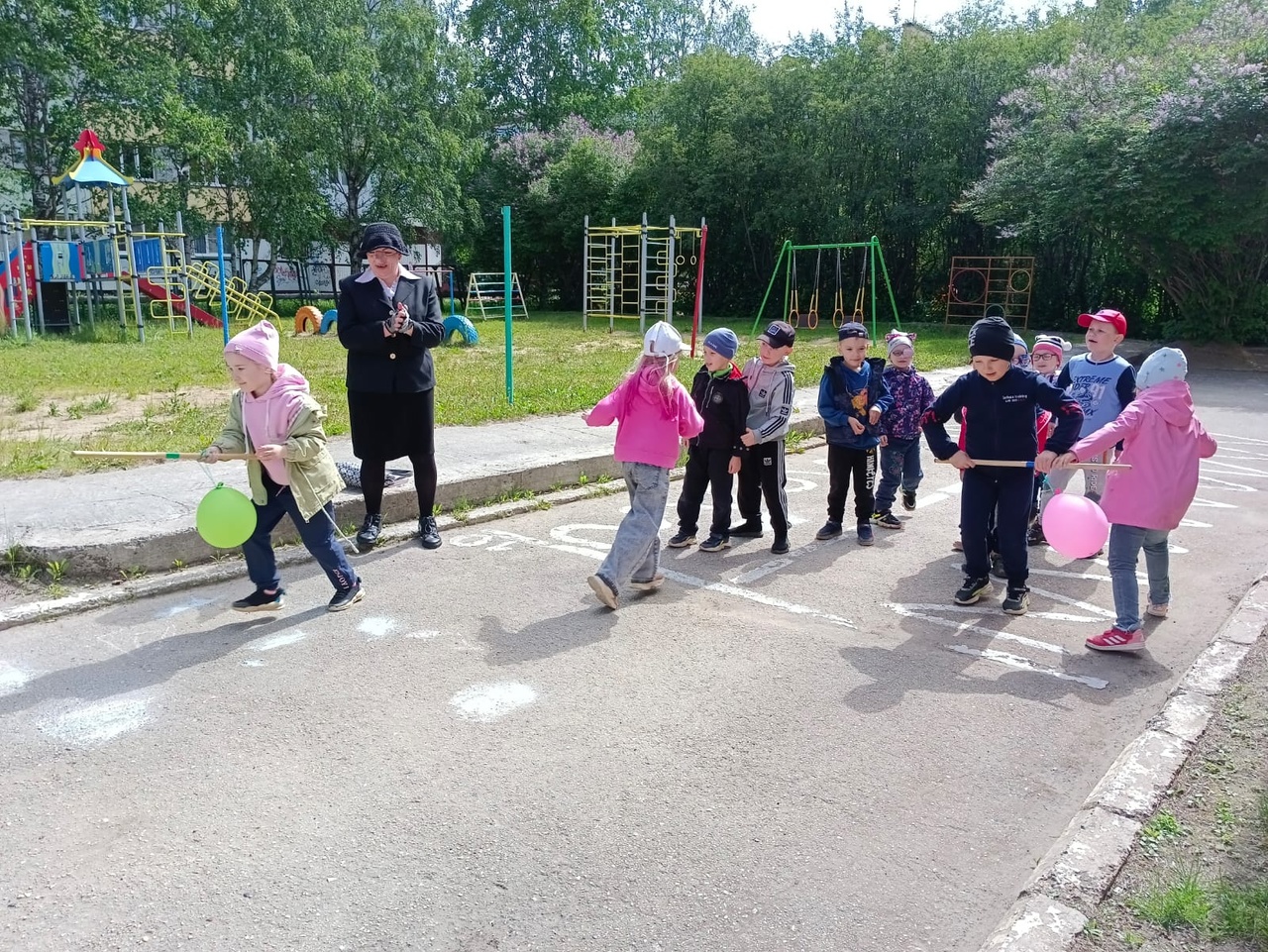 Эстафета : 
«Ловля бабочек»
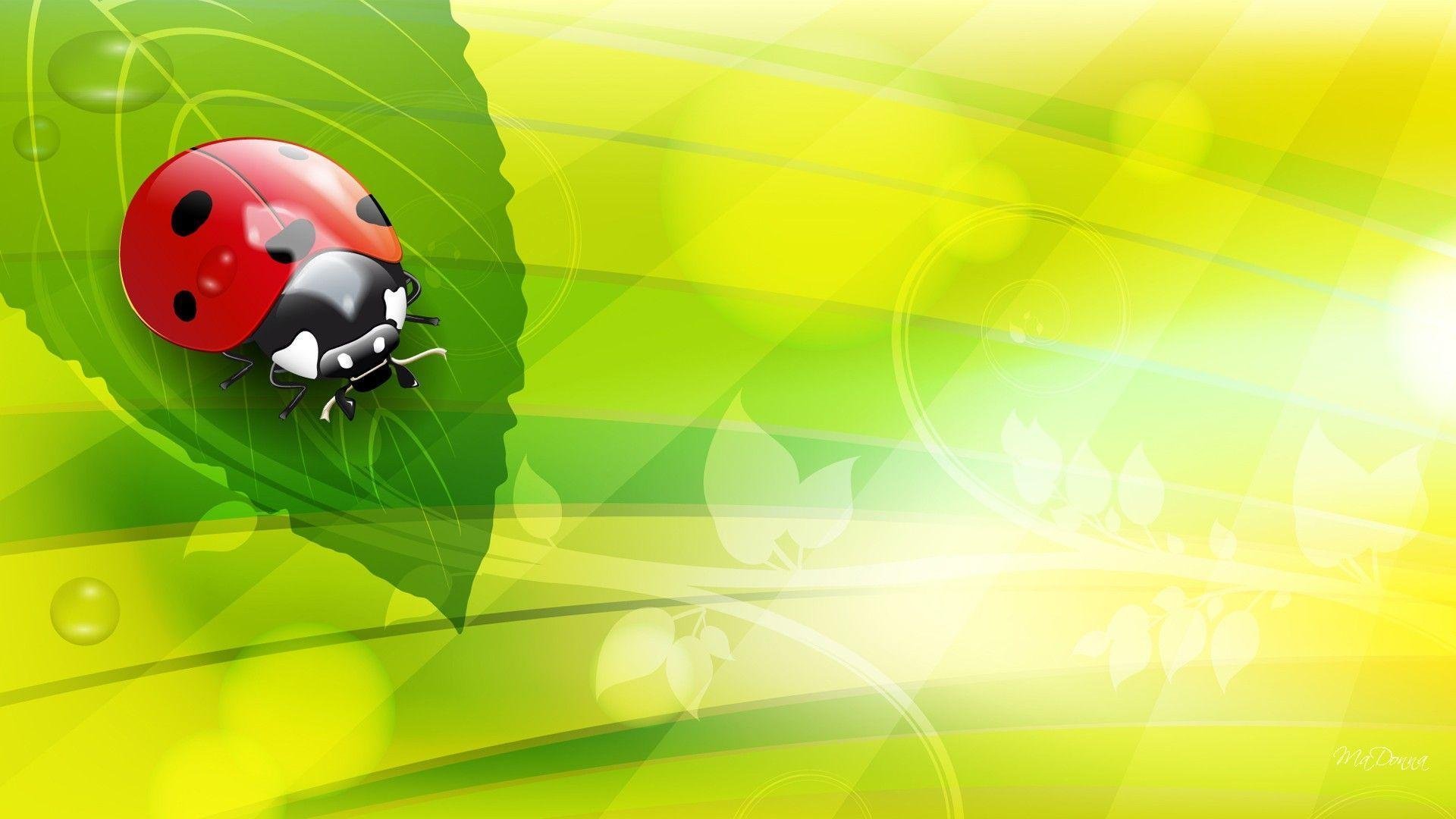 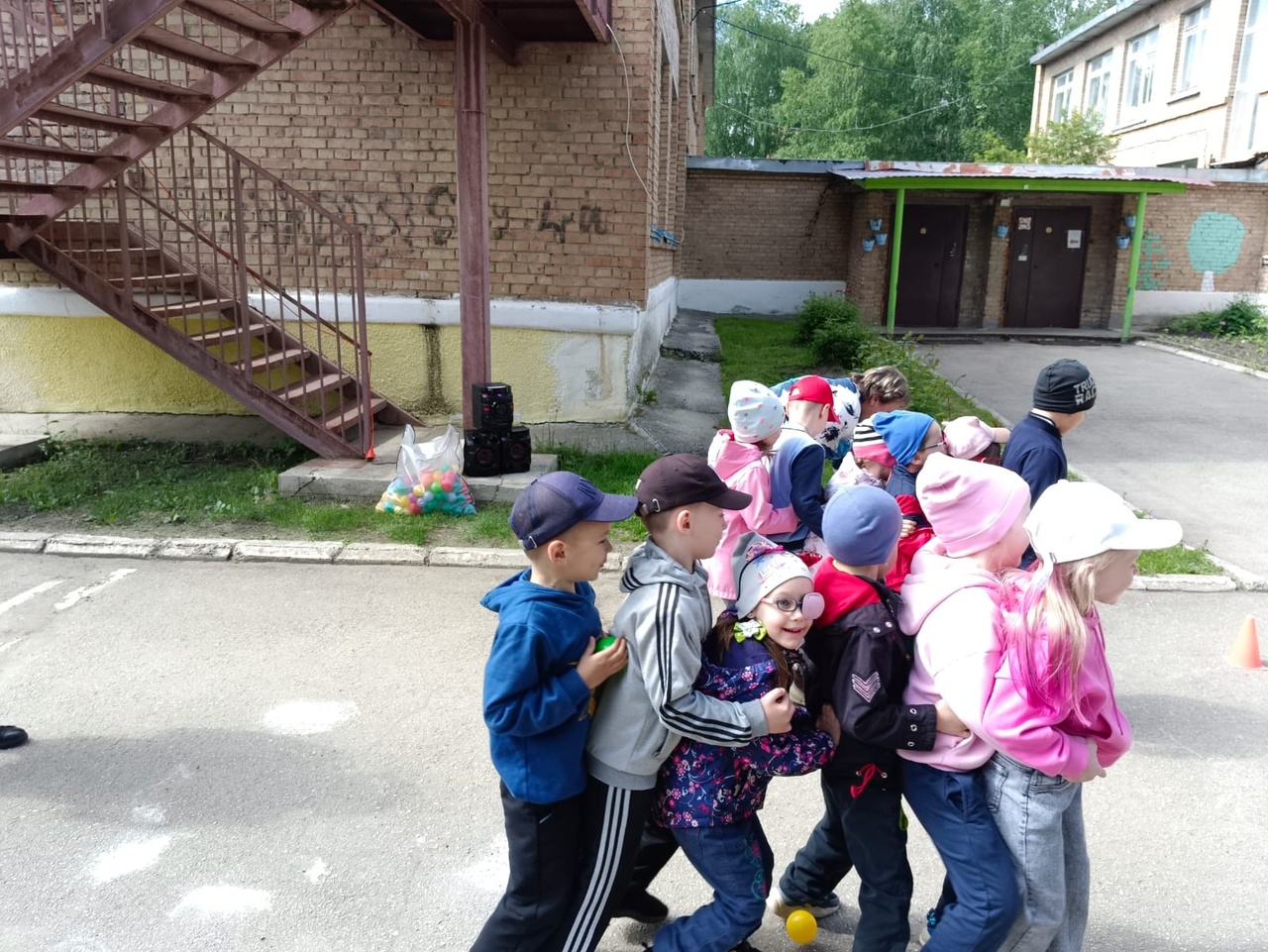 Эстафеты «Гусеницы»
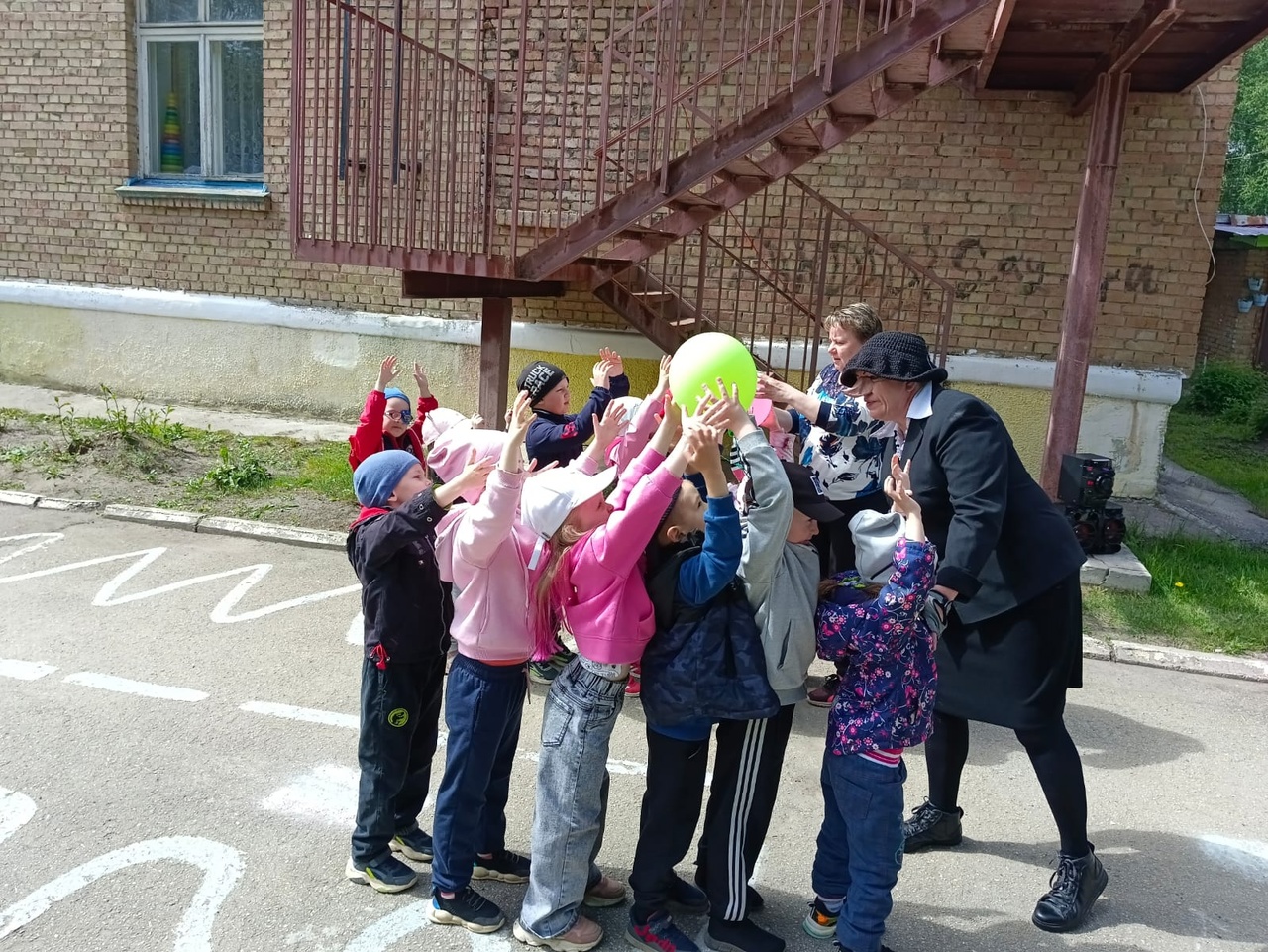 Эстафета «Гусеницы»
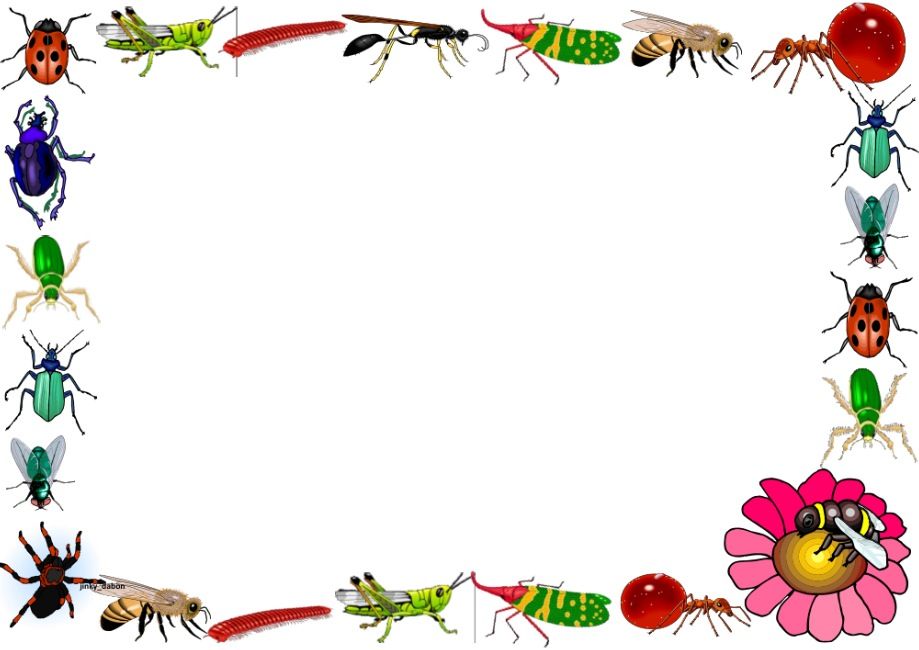 СПАСИБО ЗА   ВНИМАНИЕ!